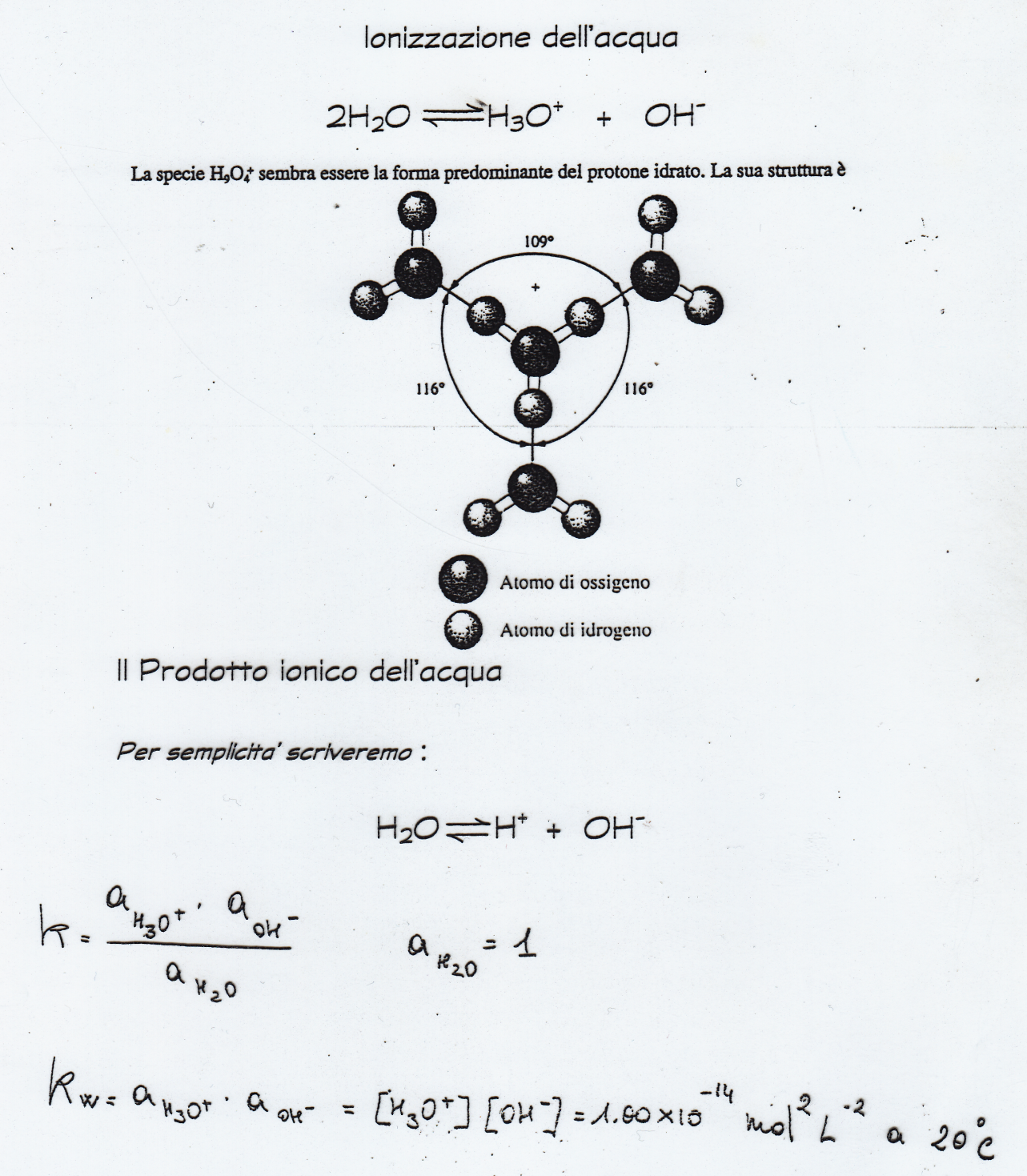 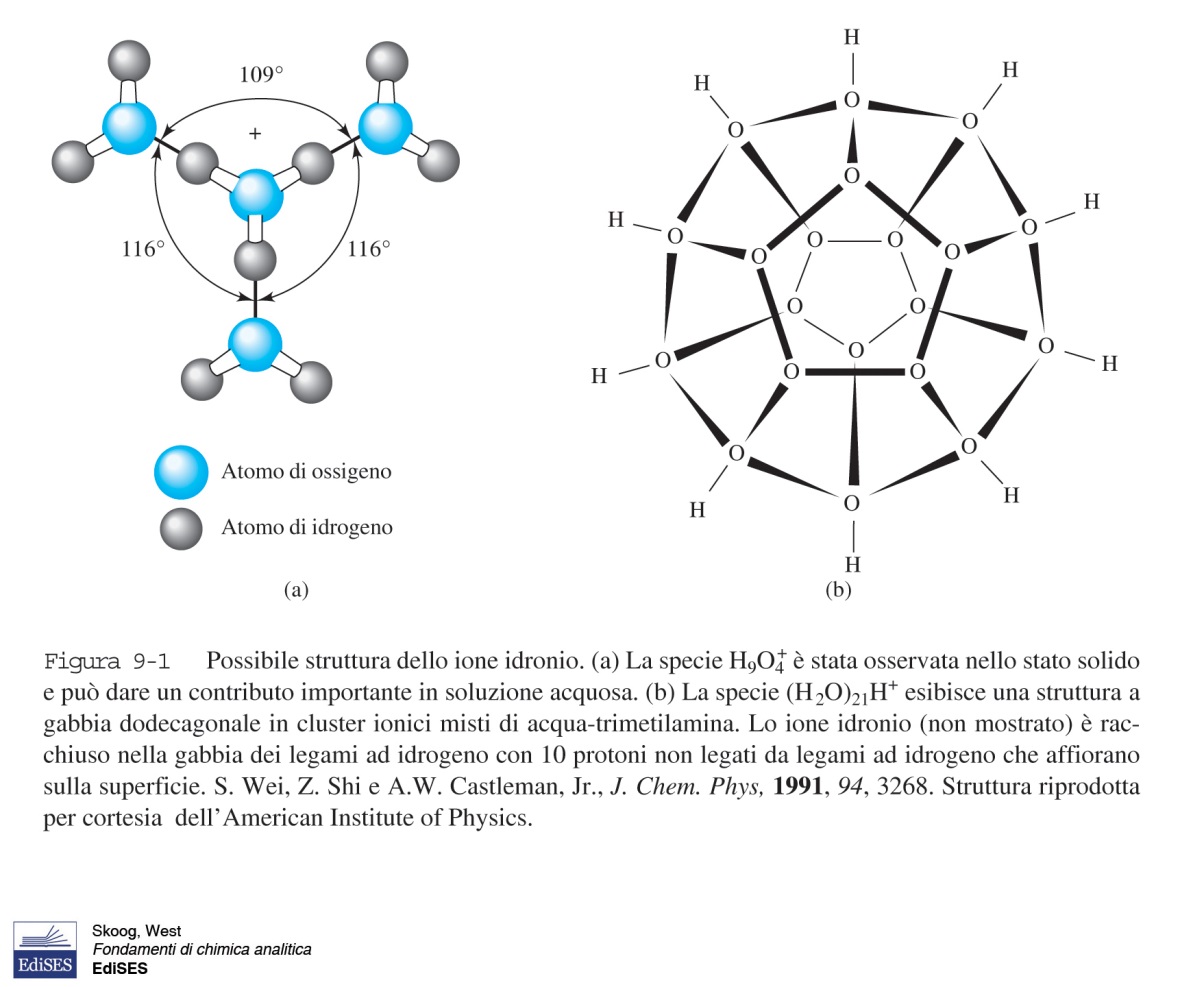 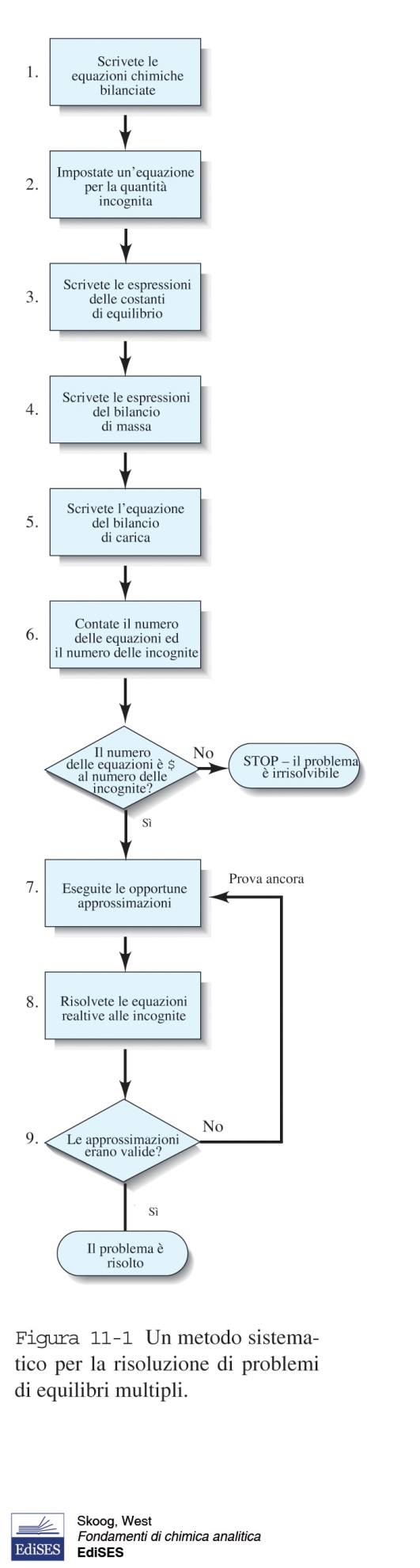 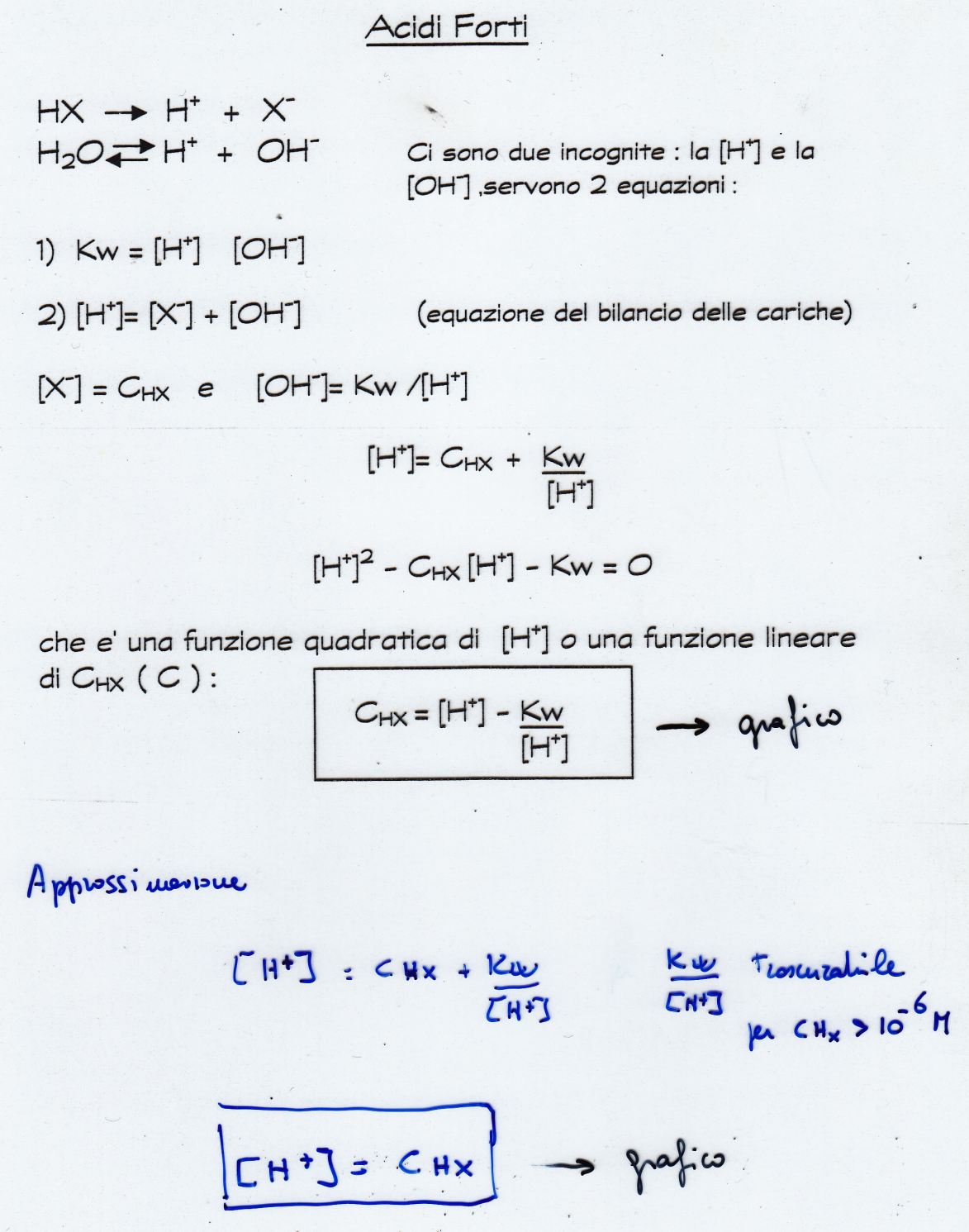 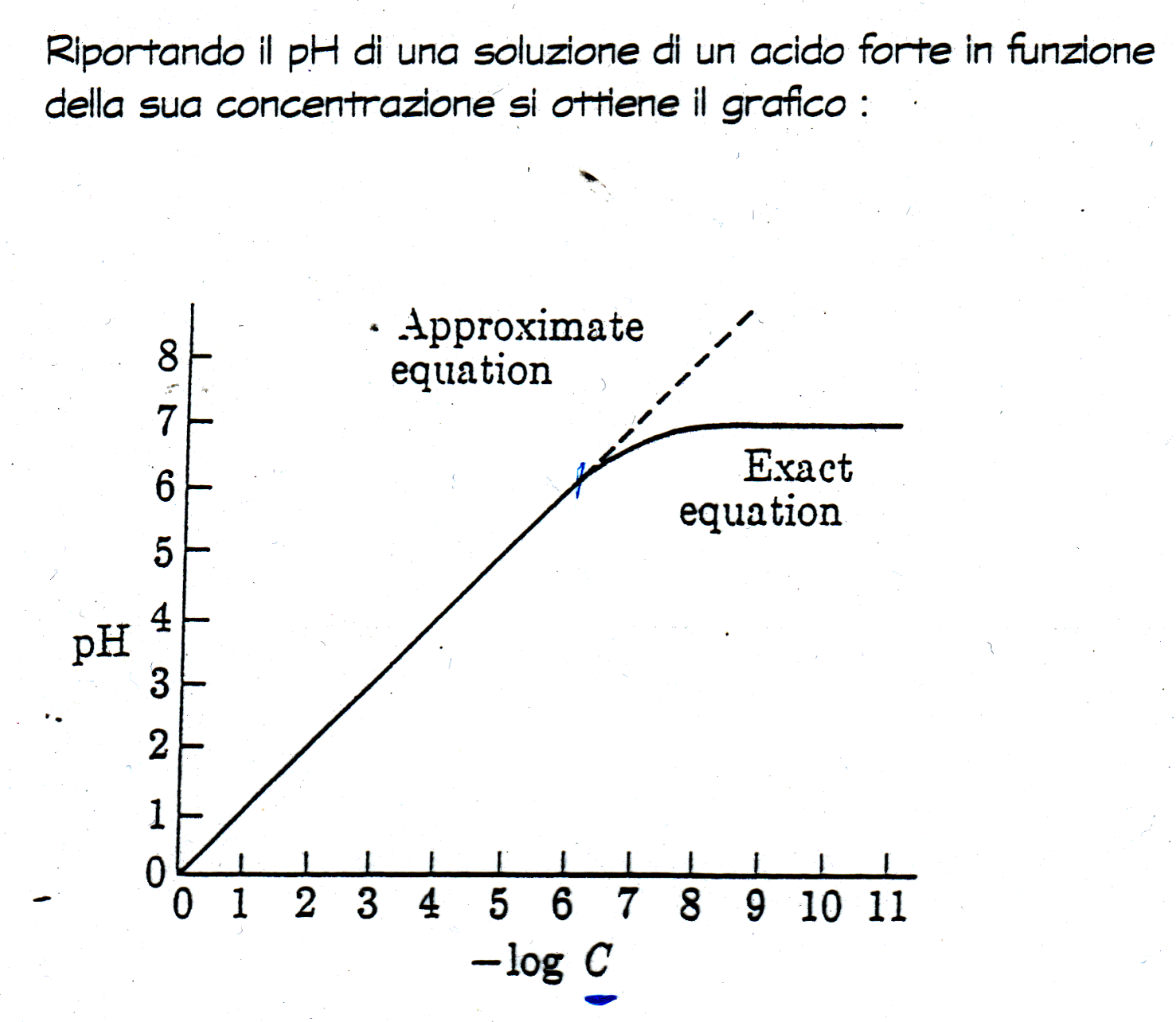 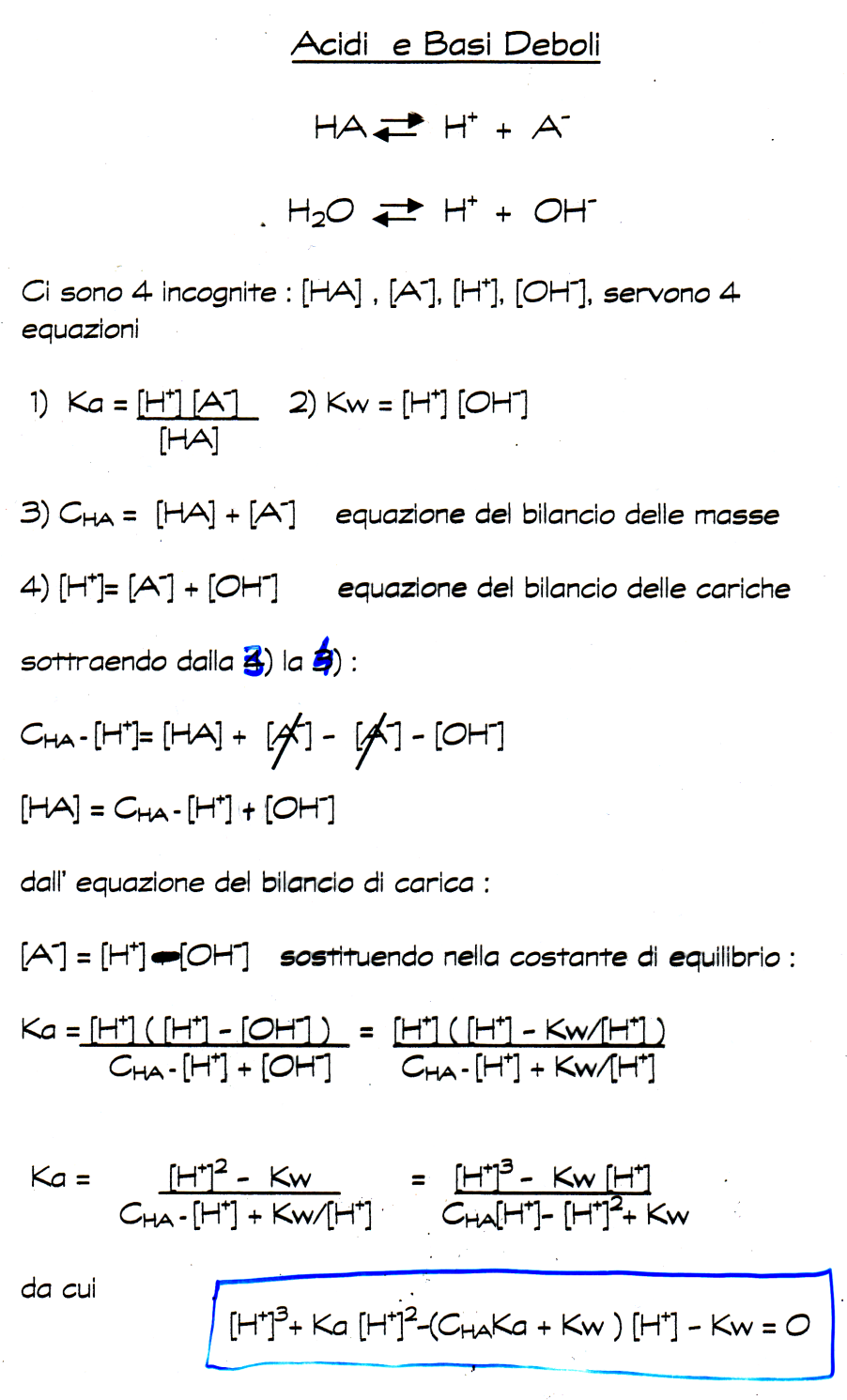 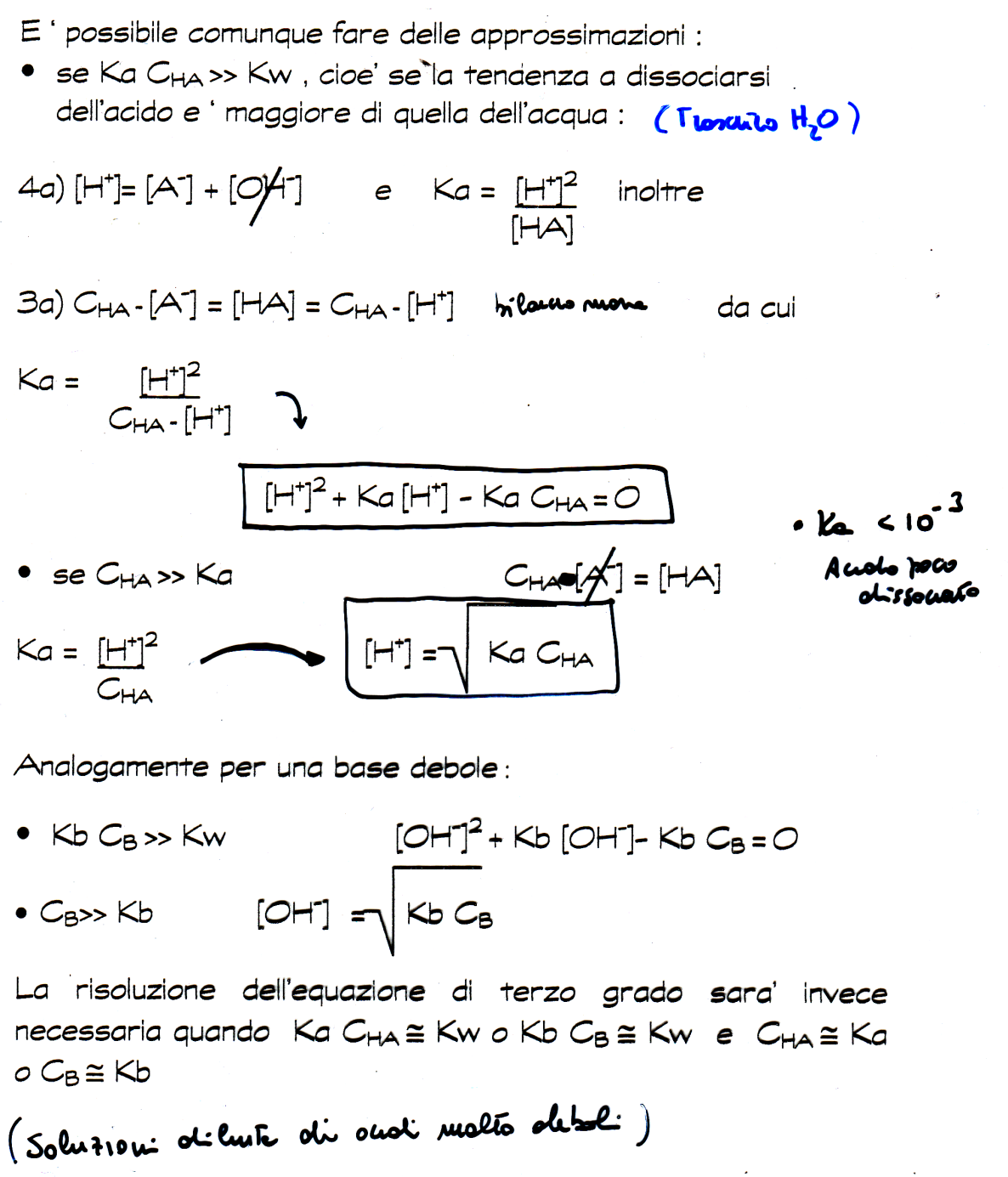 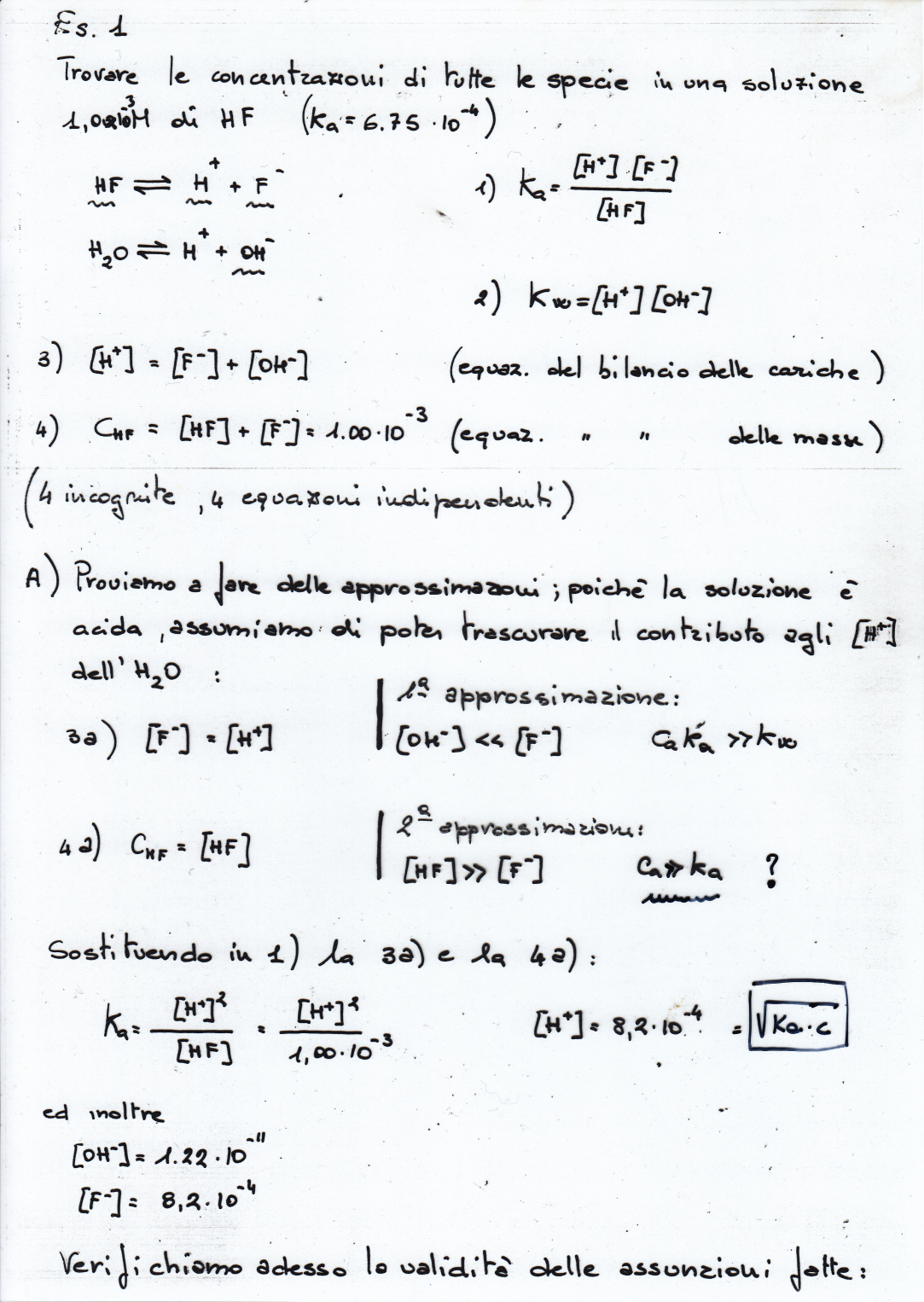 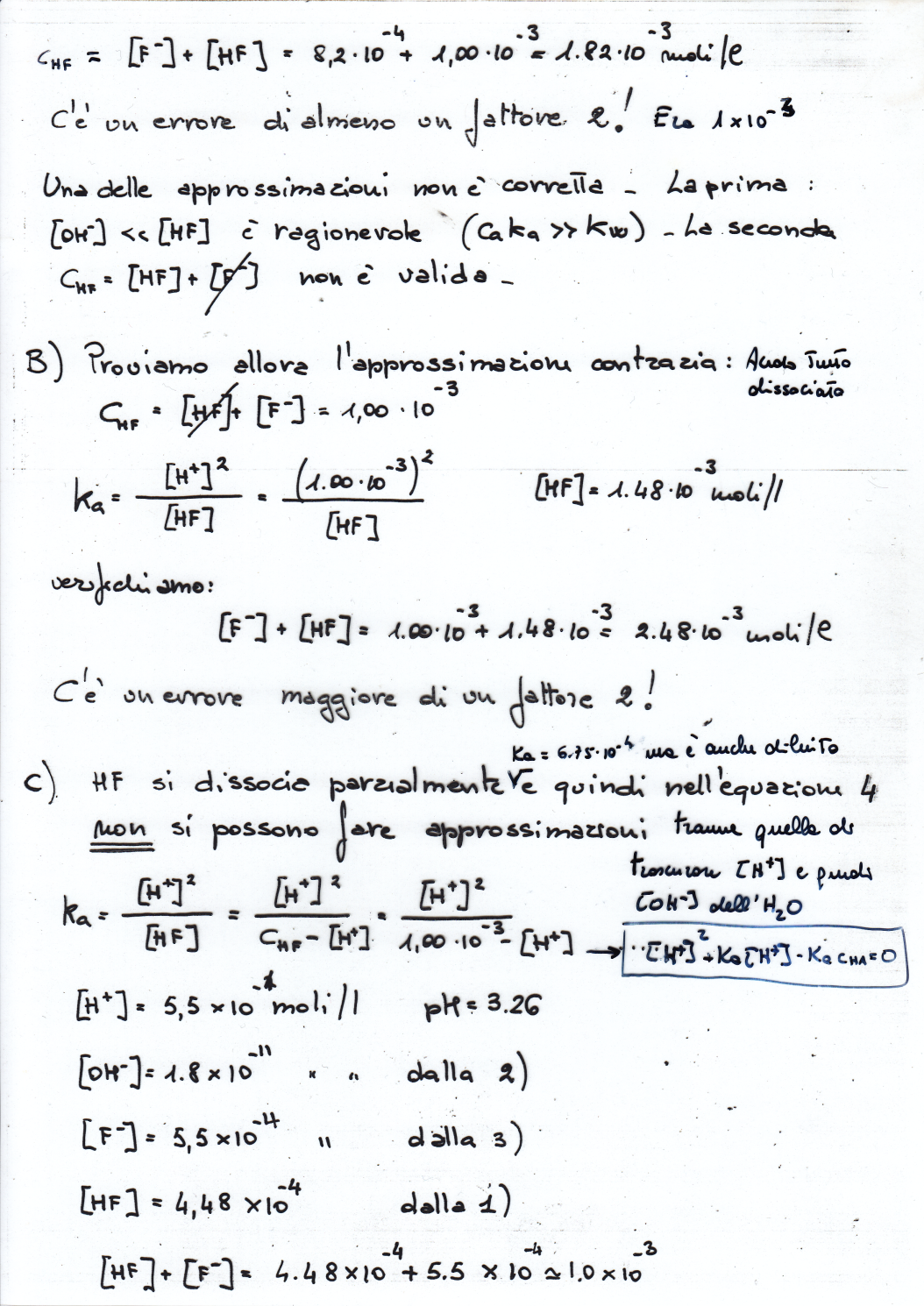 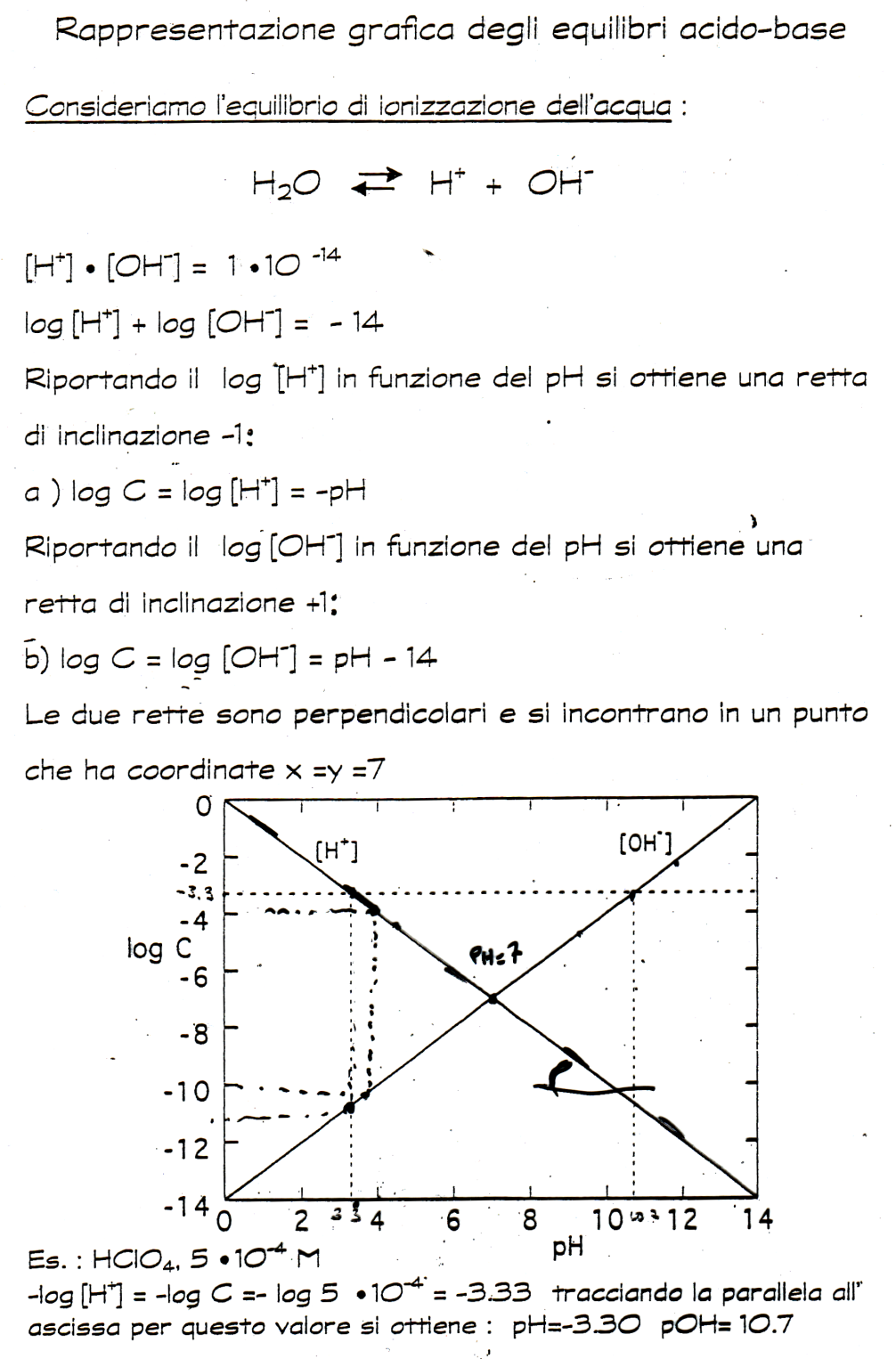 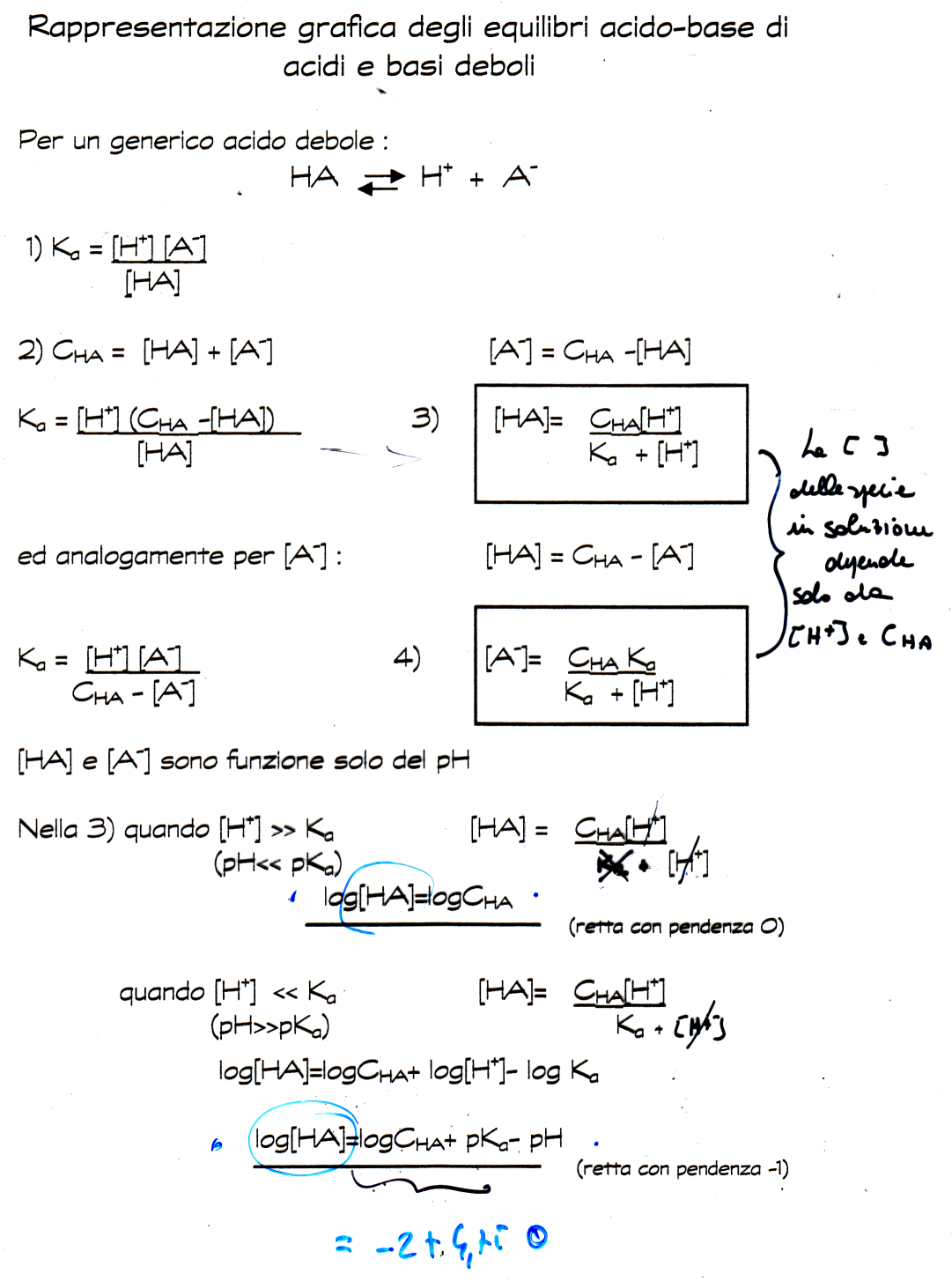 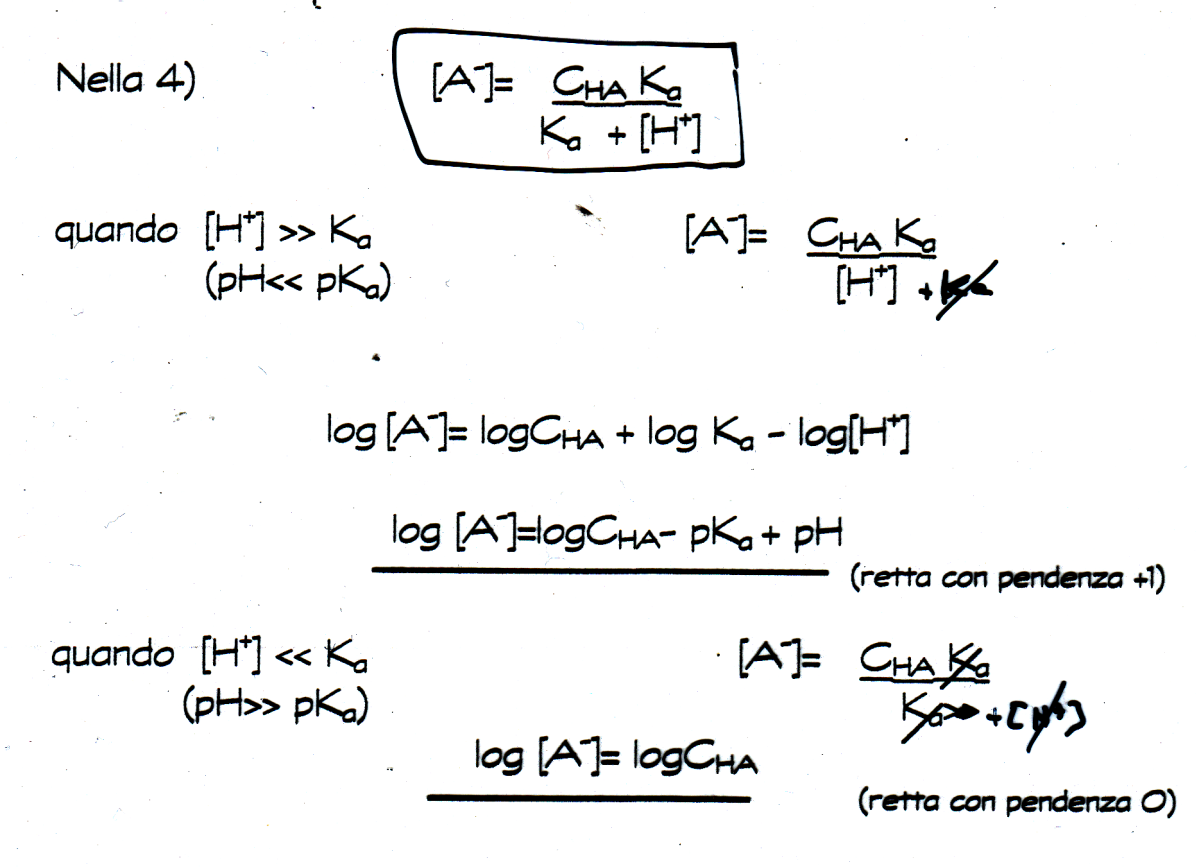 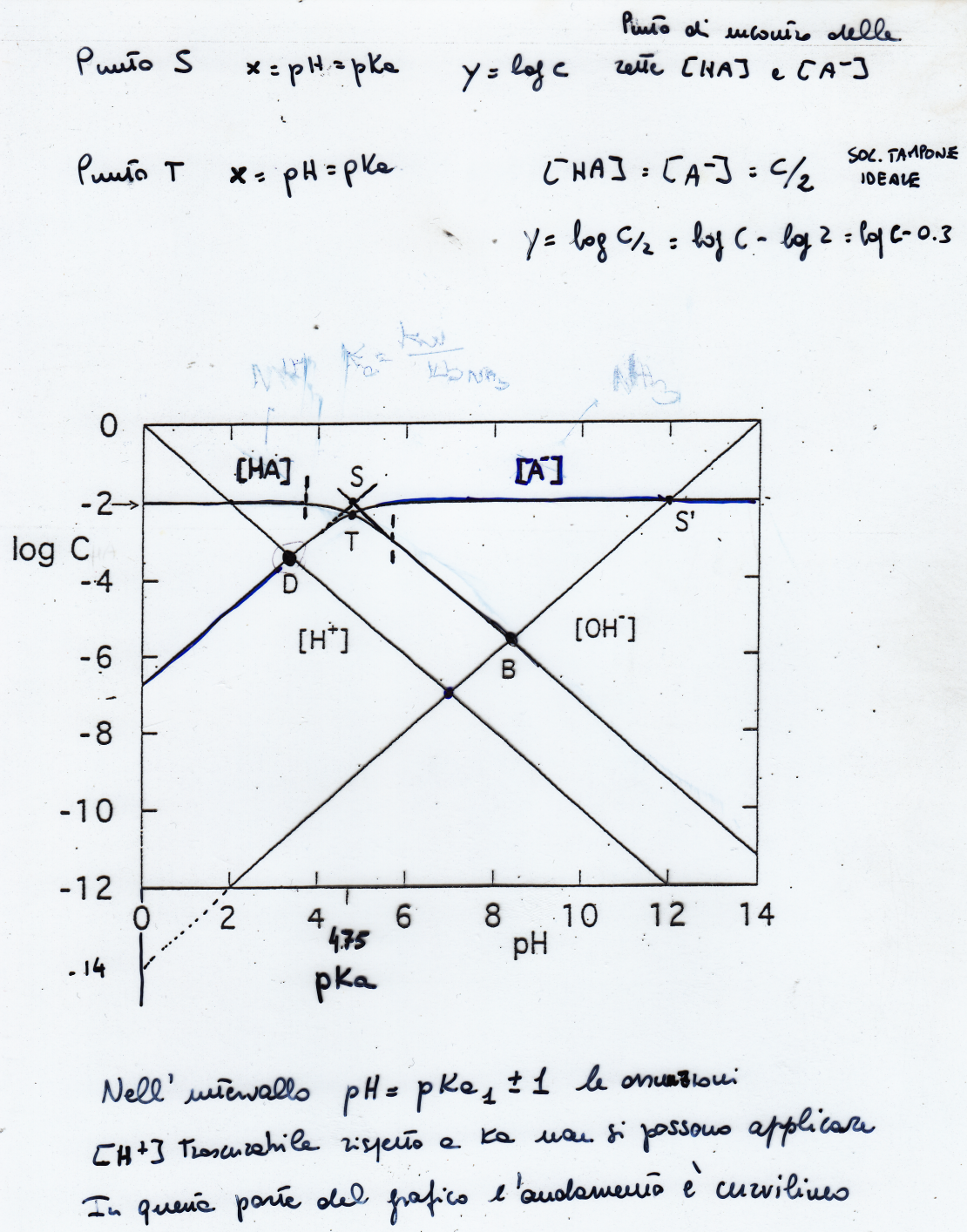 pKa=4.75
CHA=0.01 M
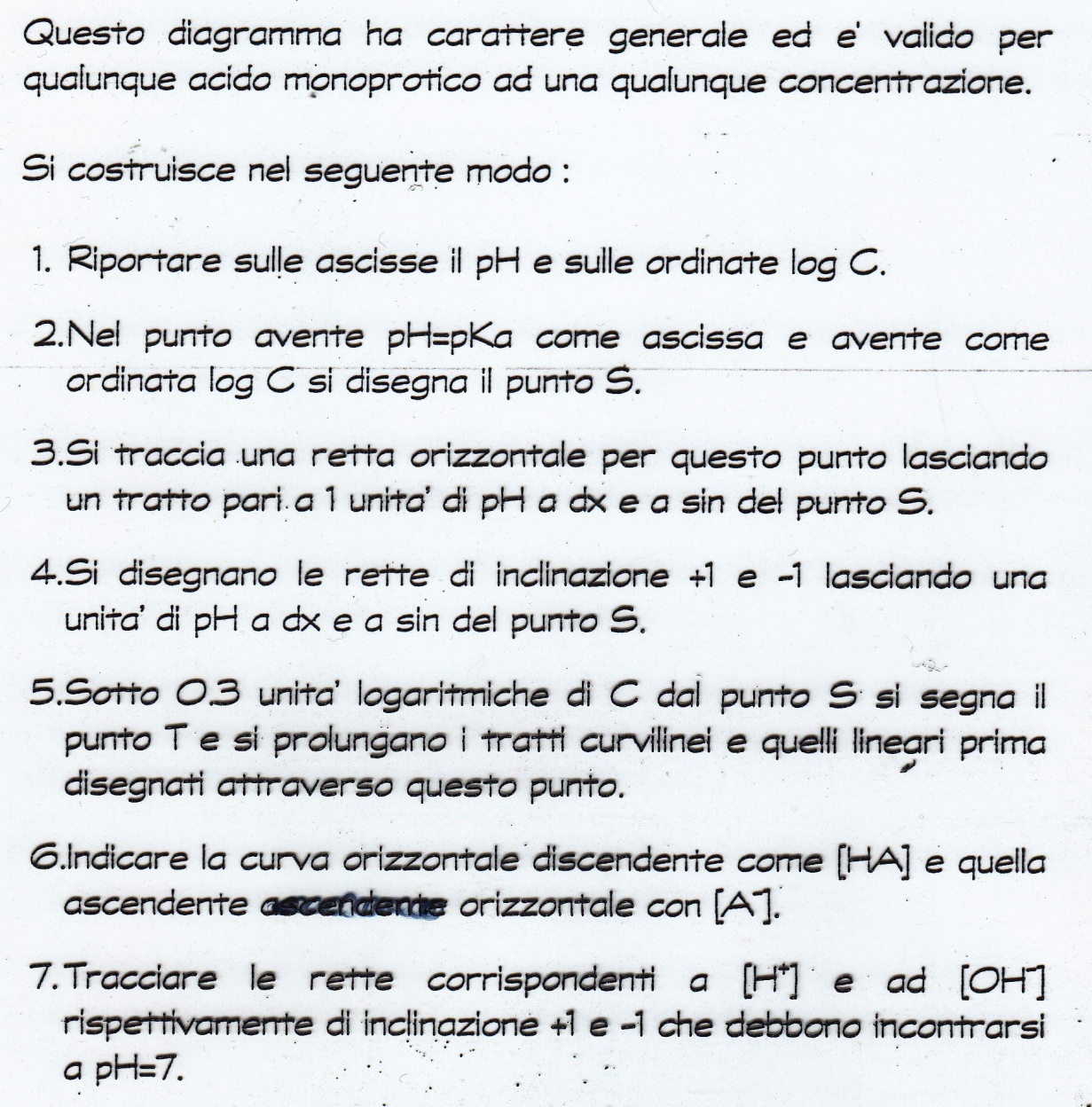 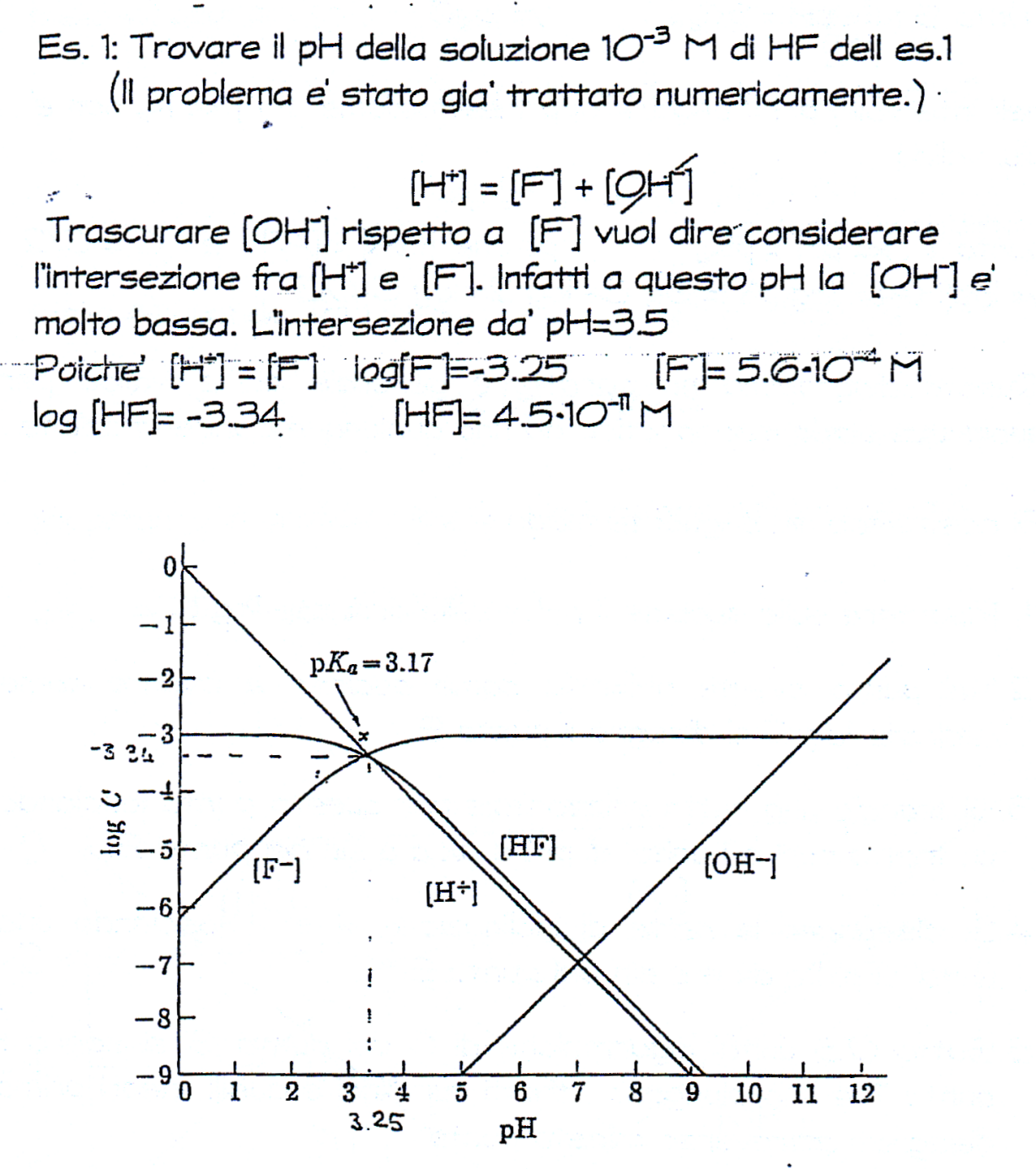 3.25
4.57 10-4 M
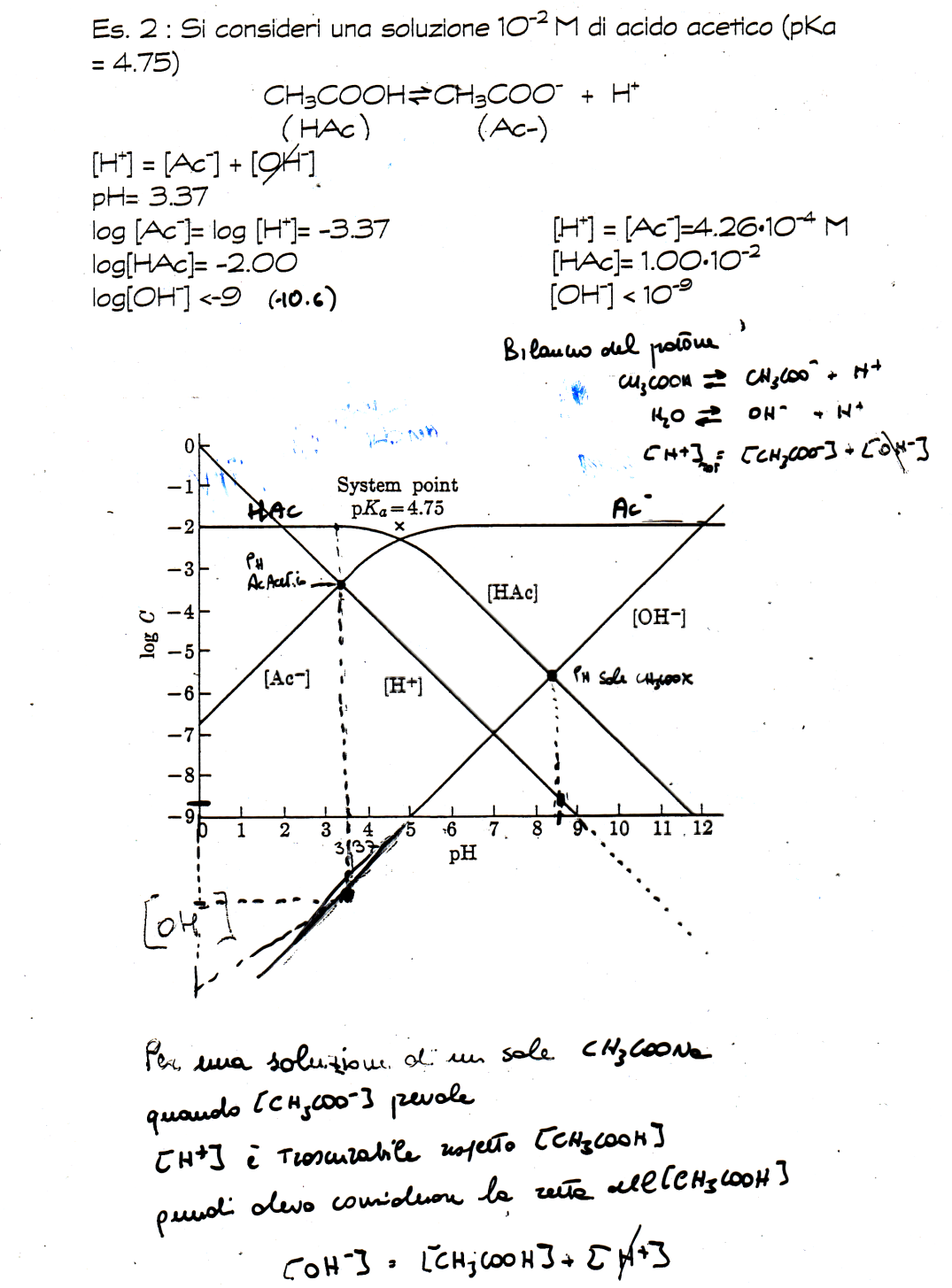 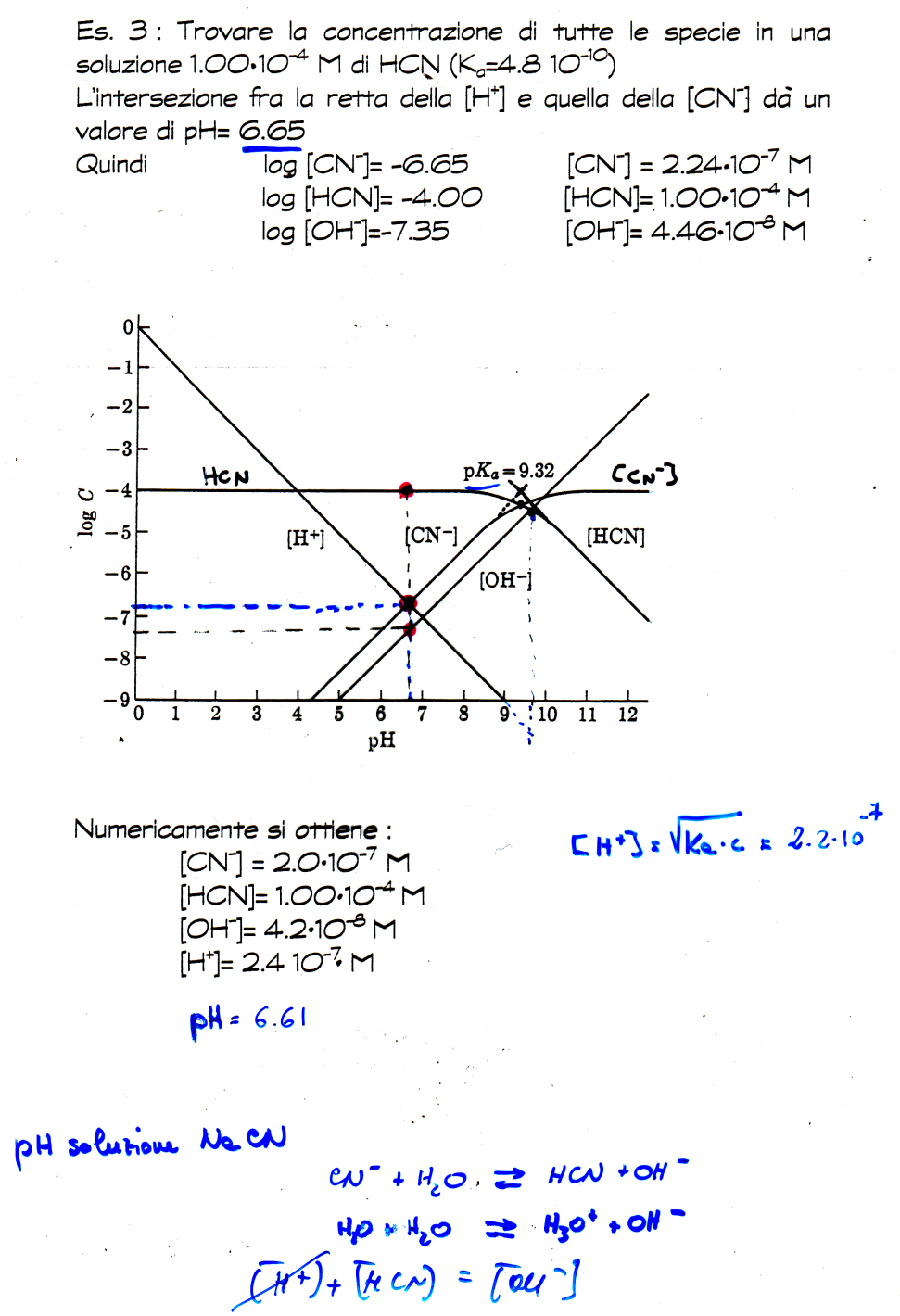 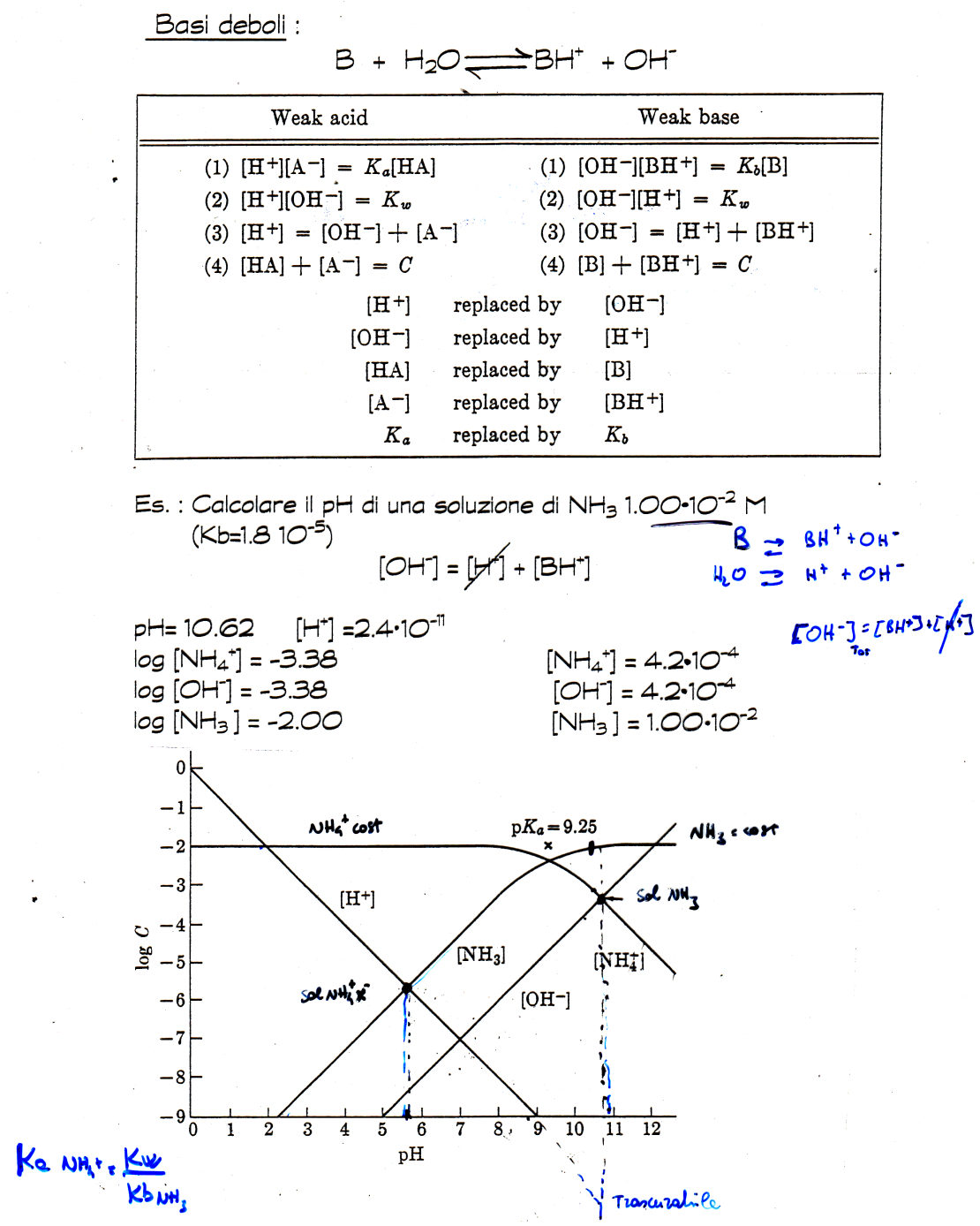 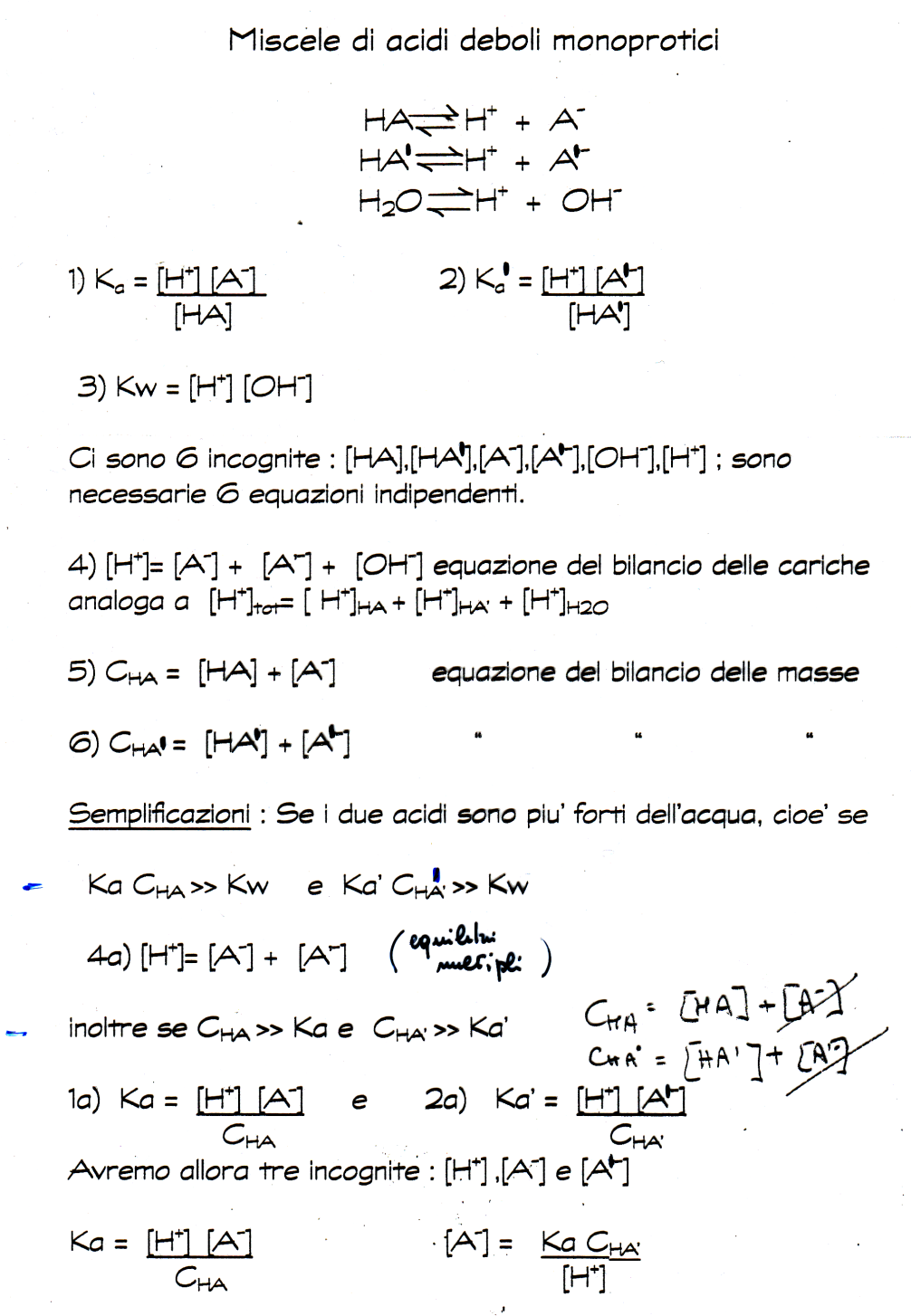 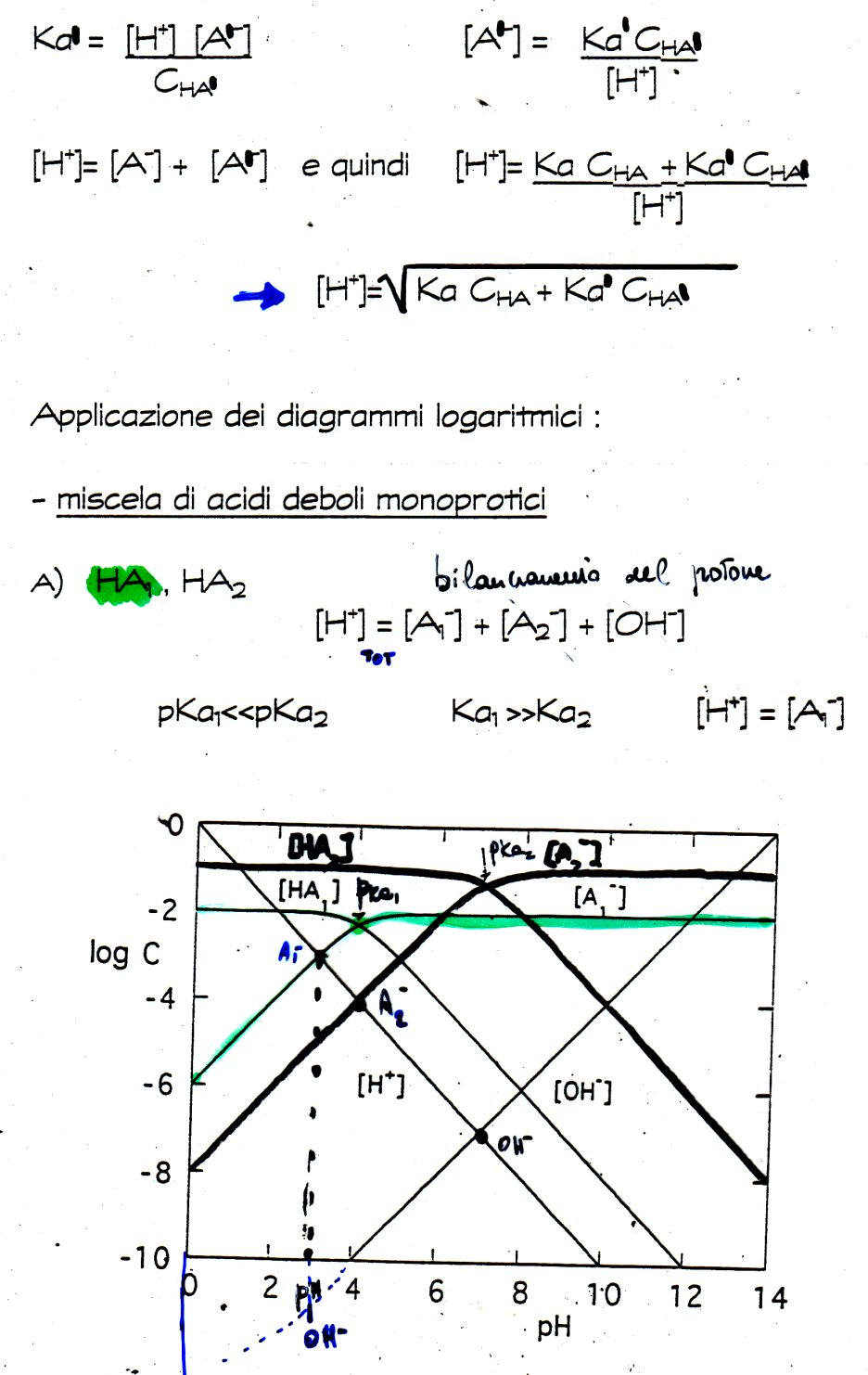 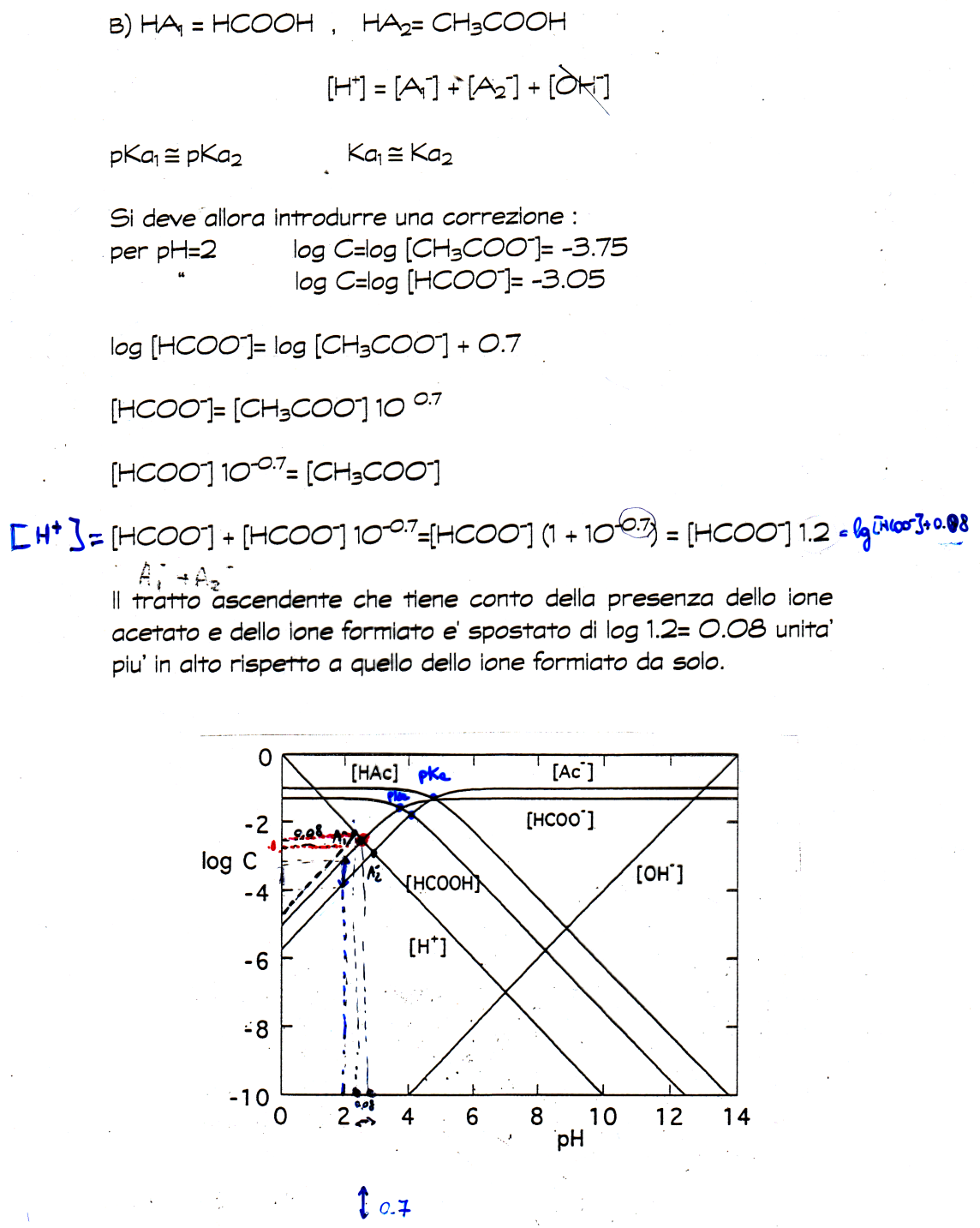 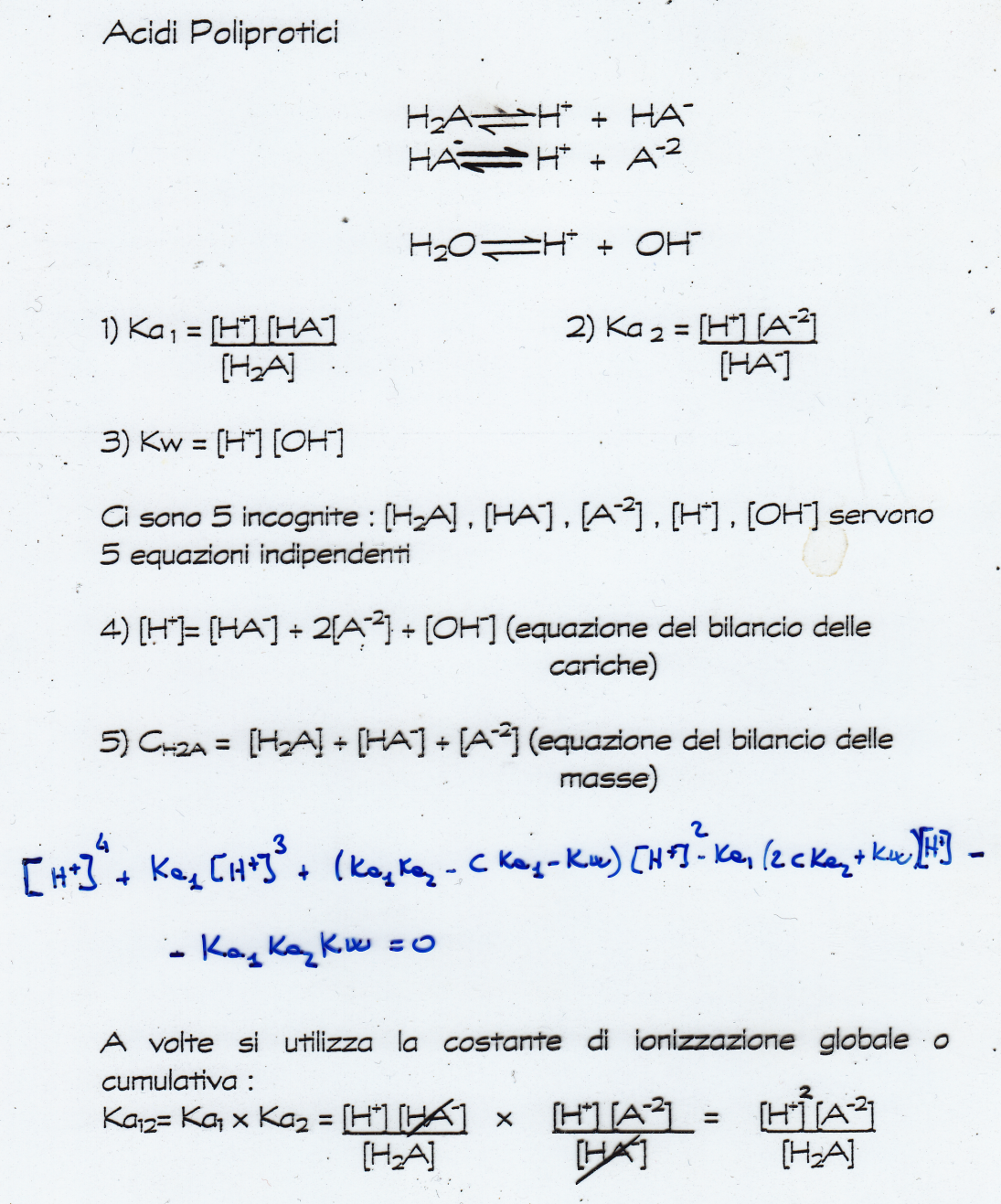 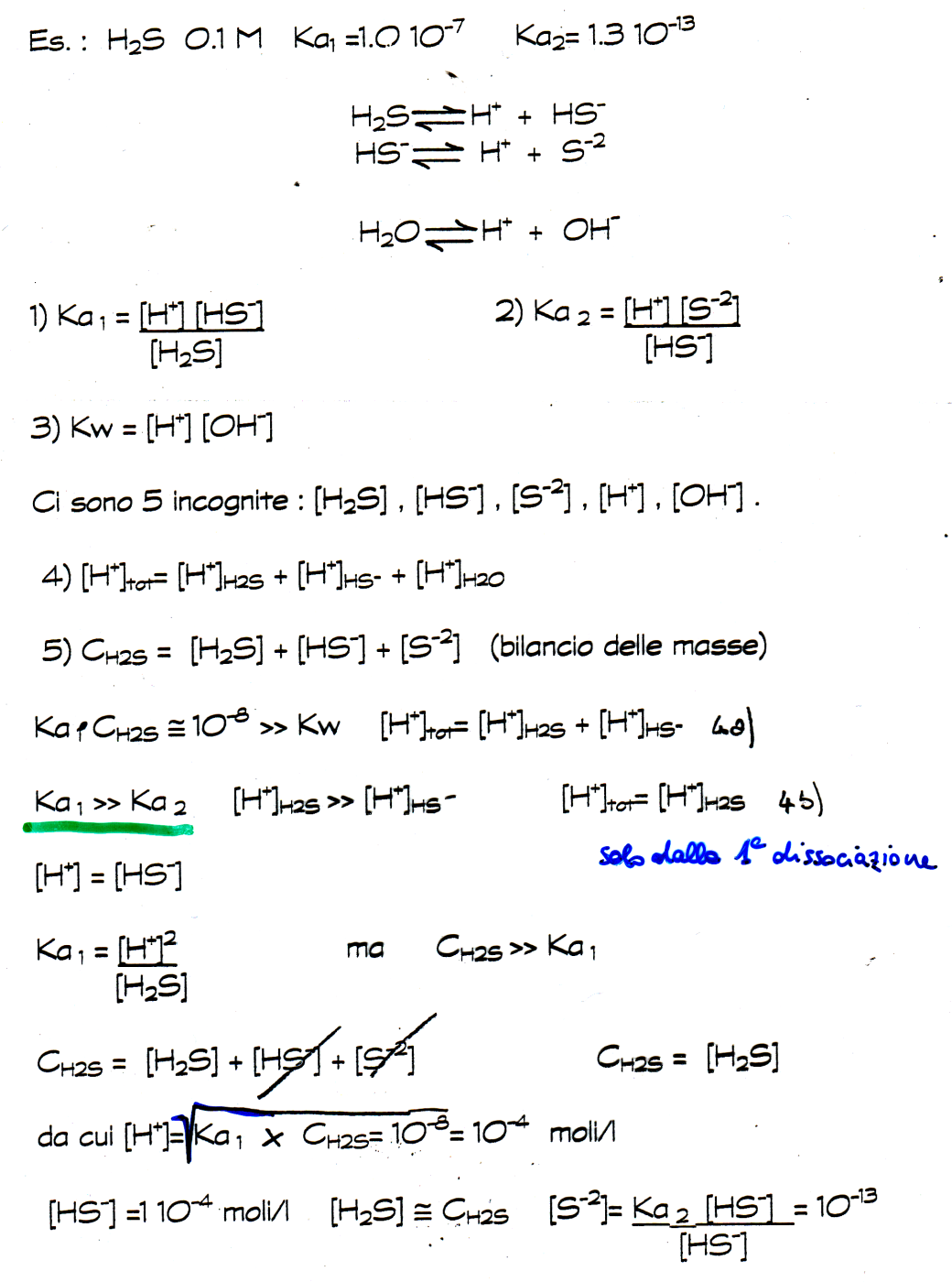 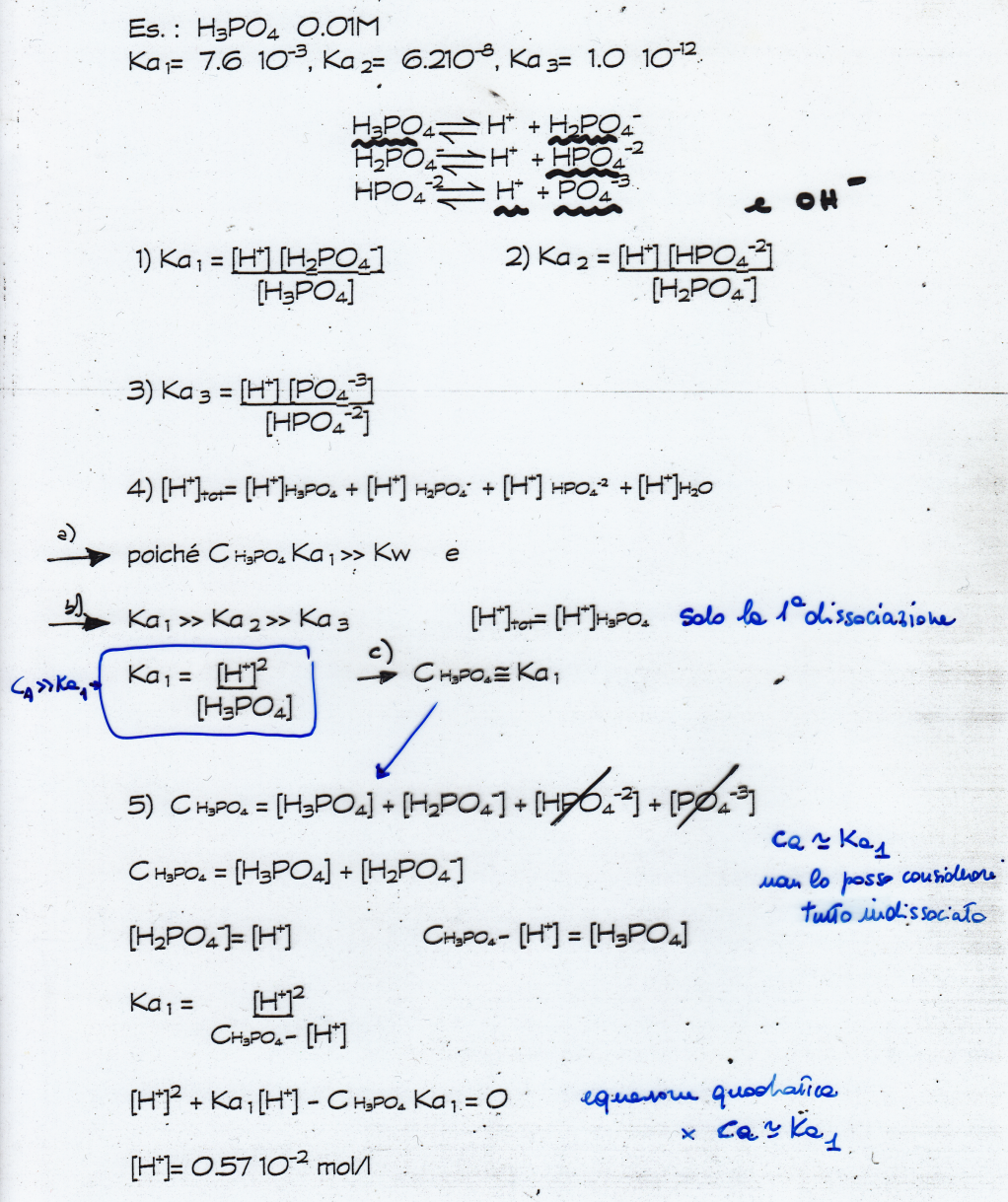 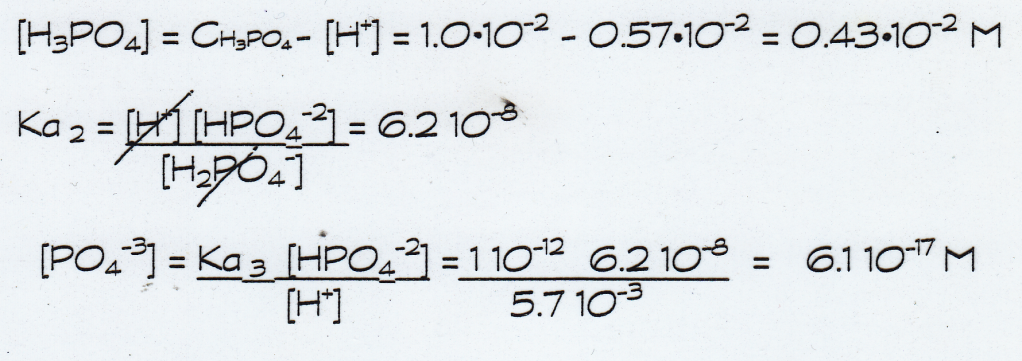 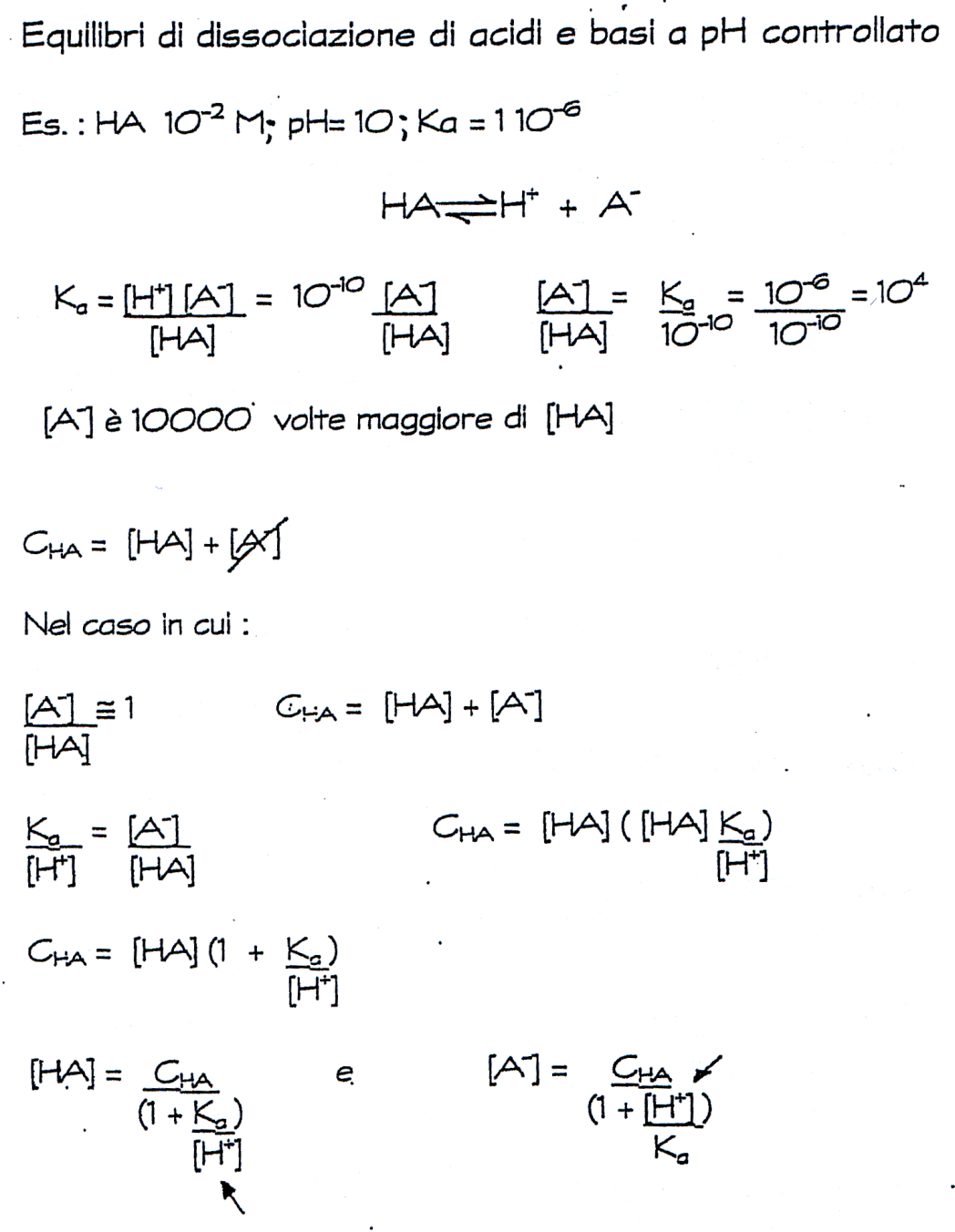 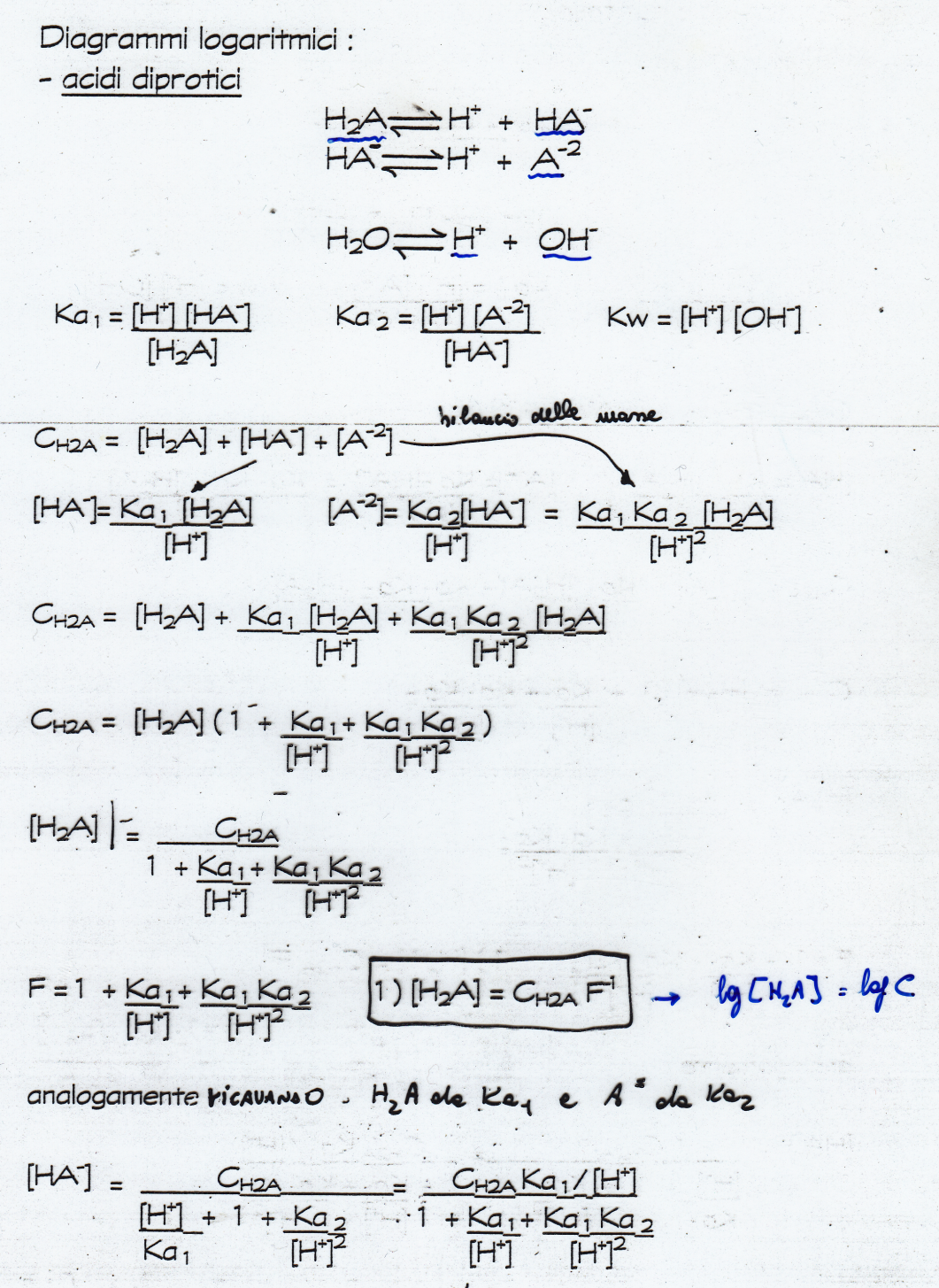 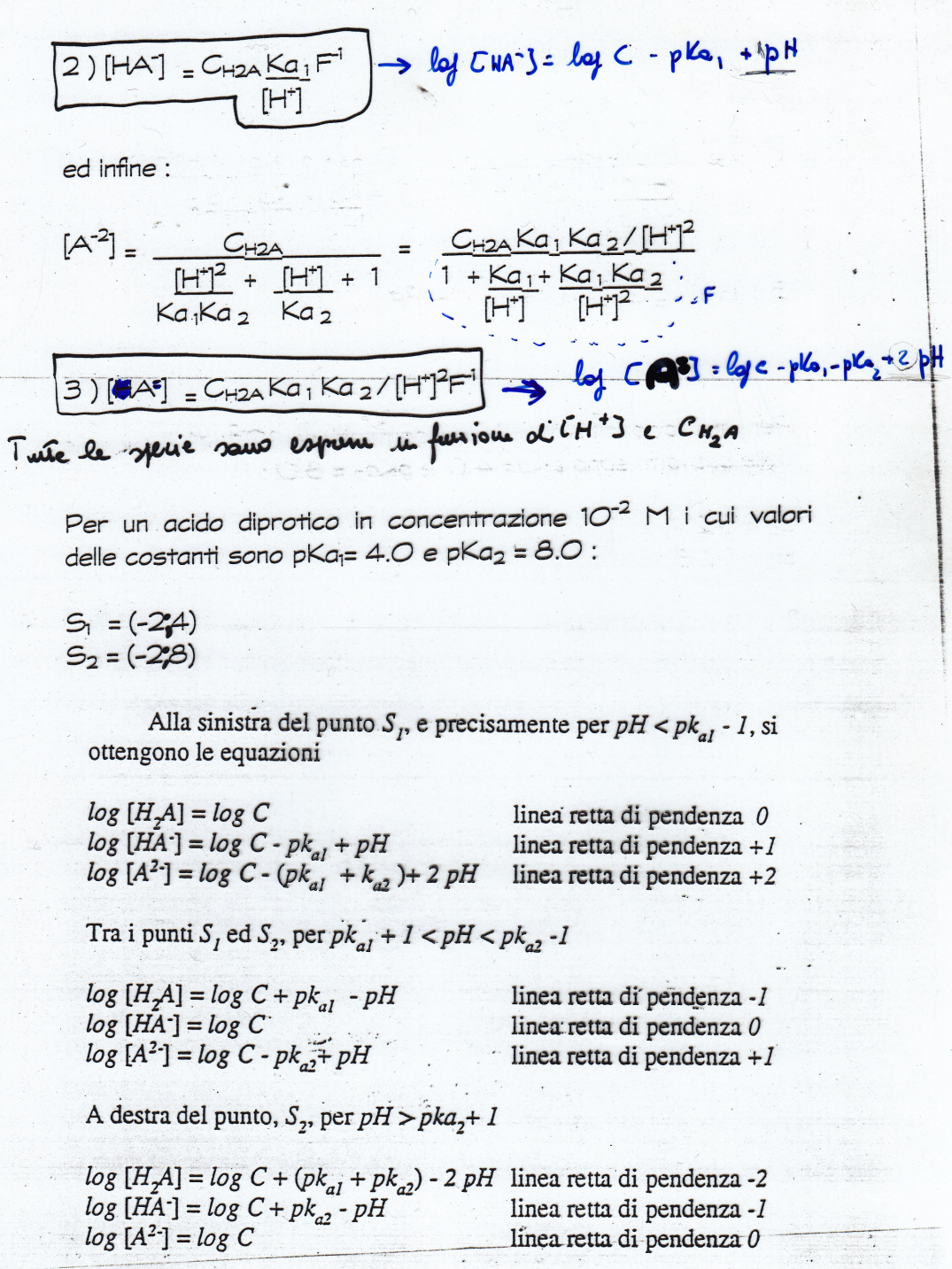 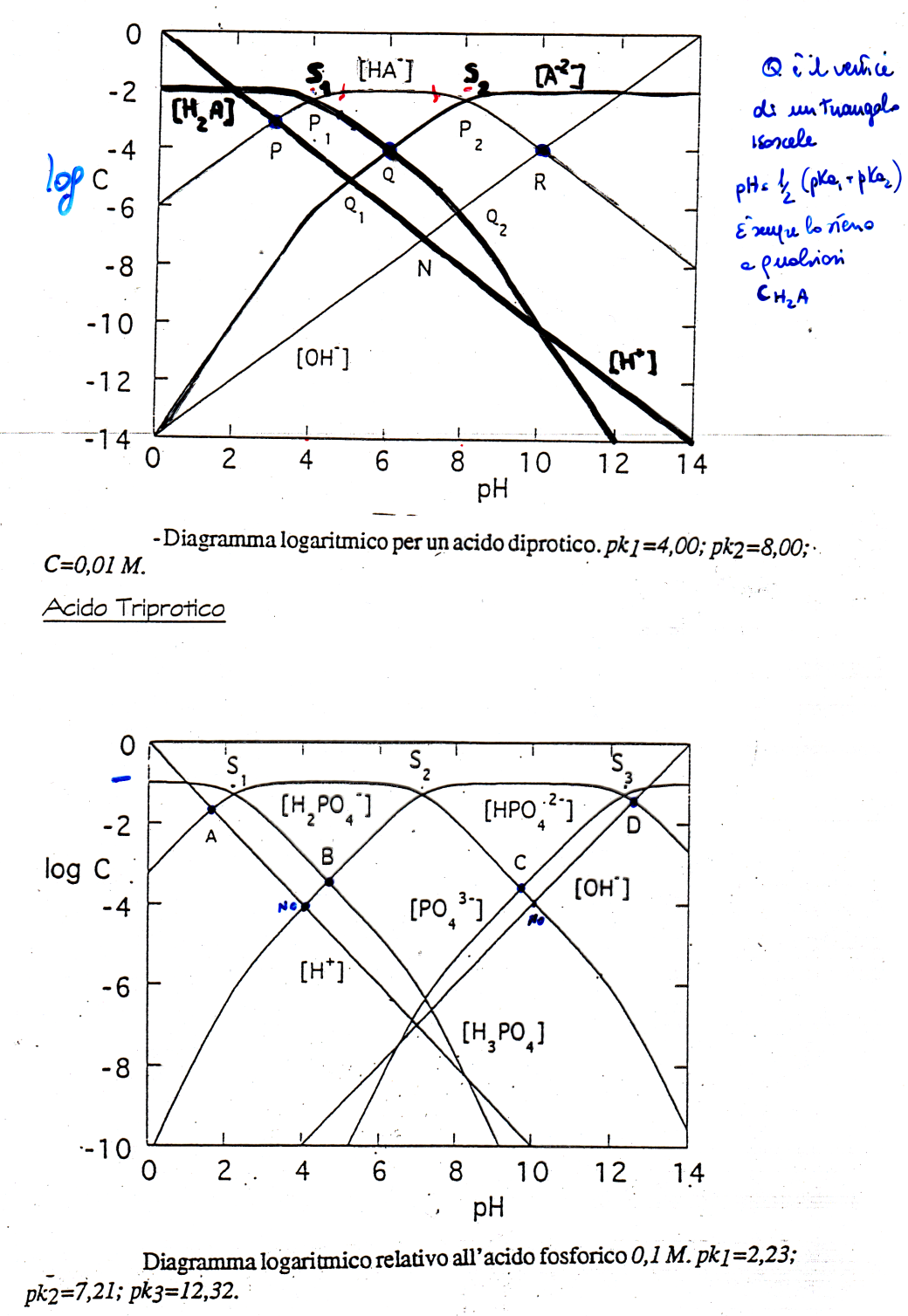 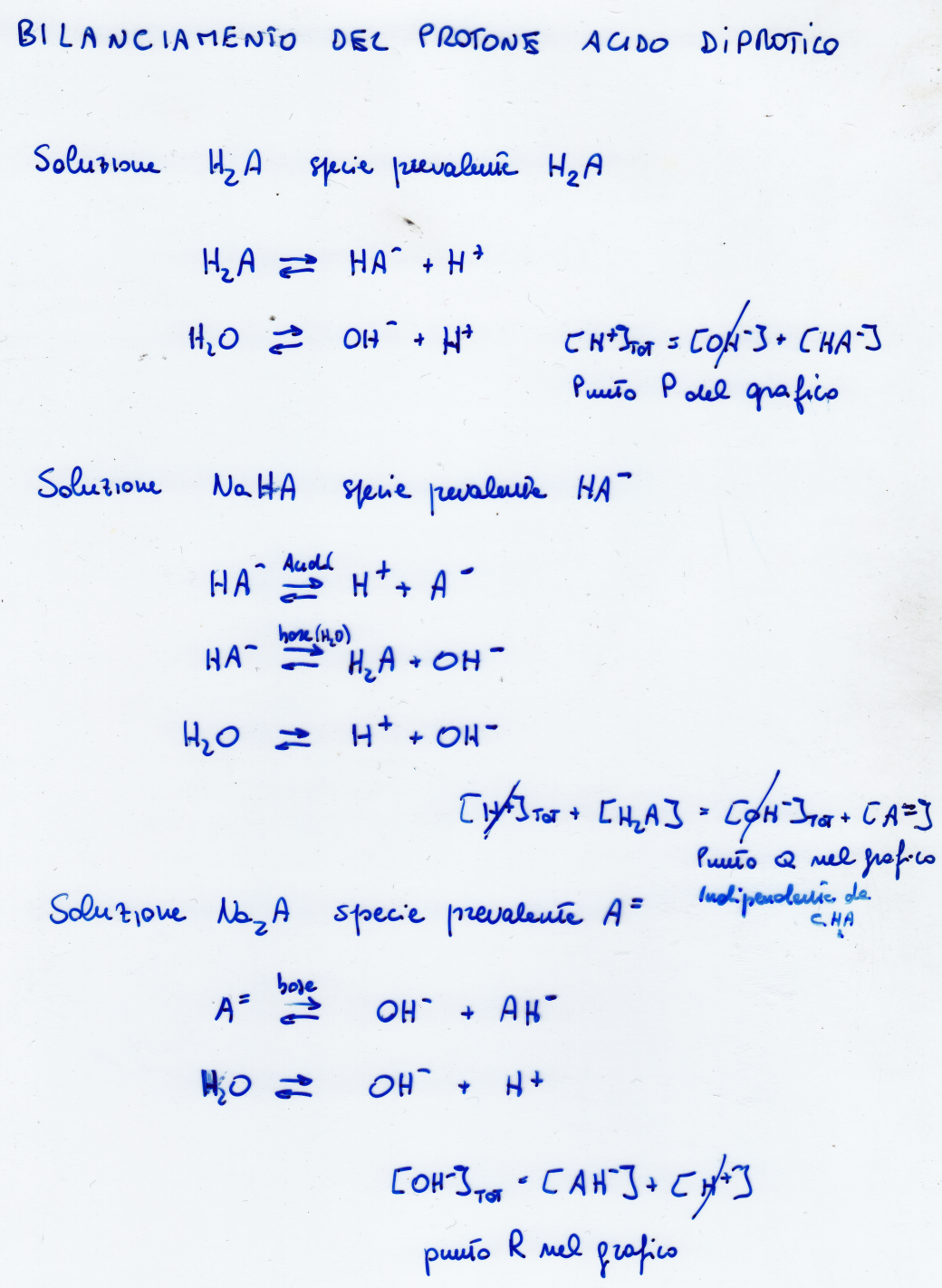 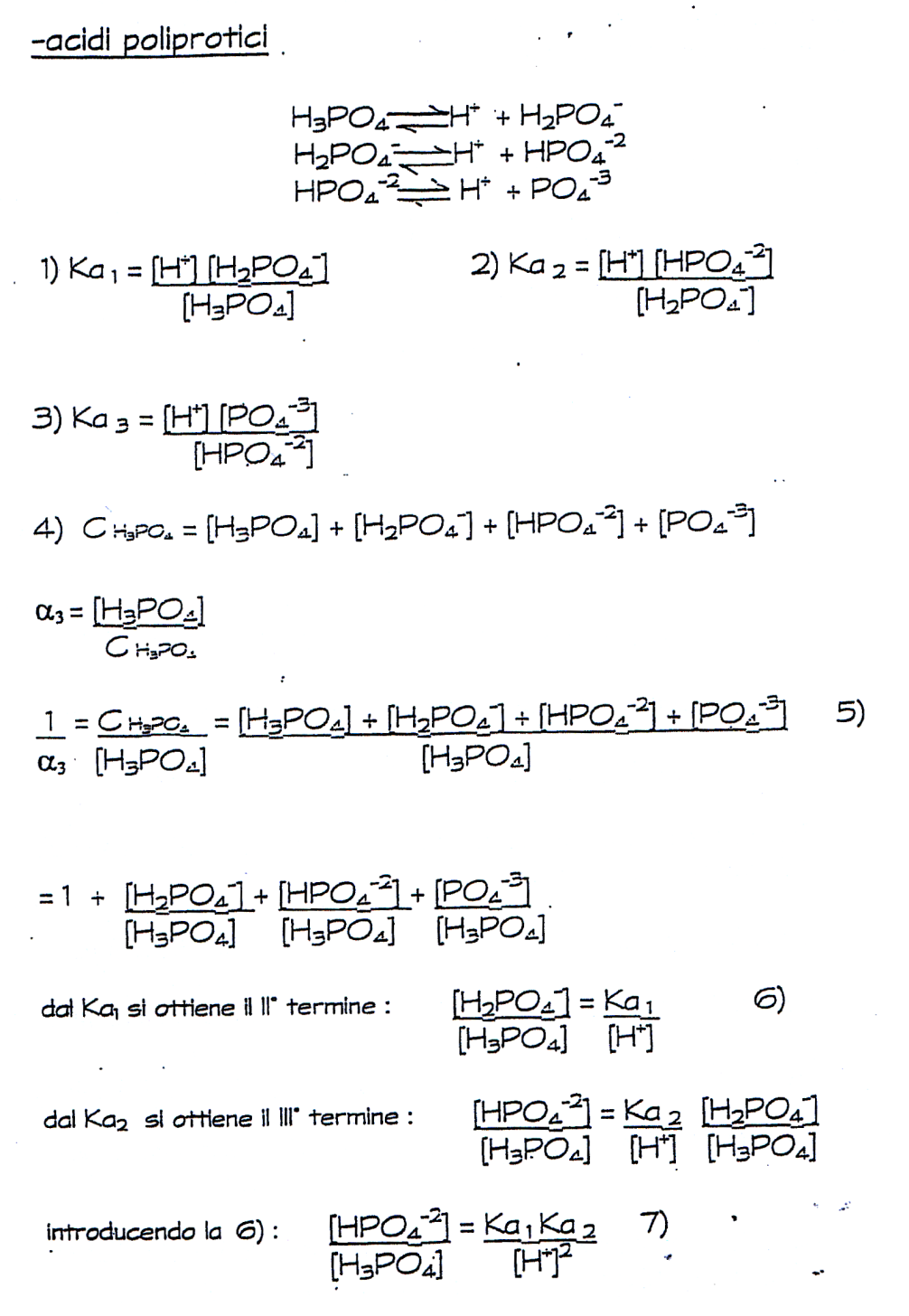 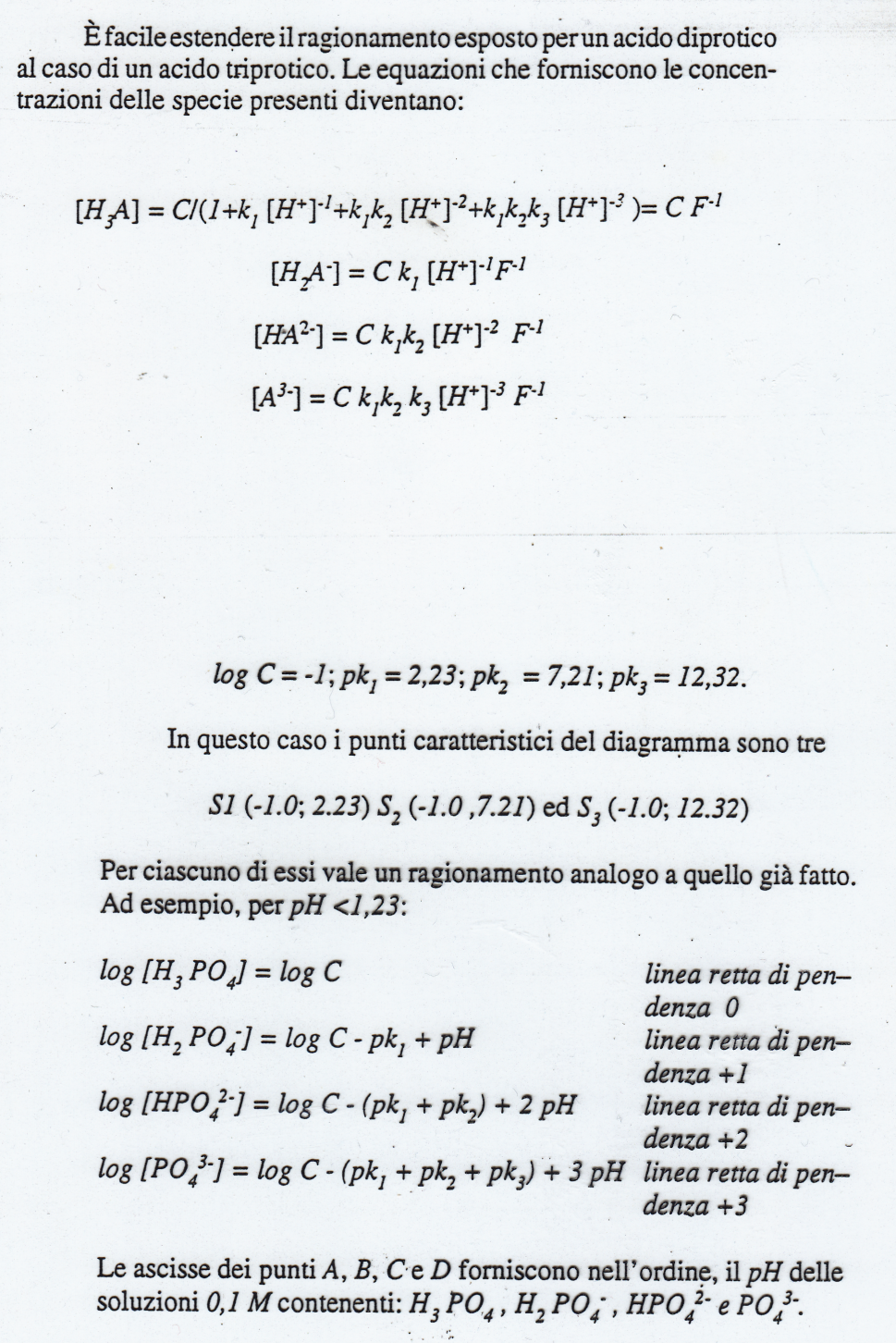 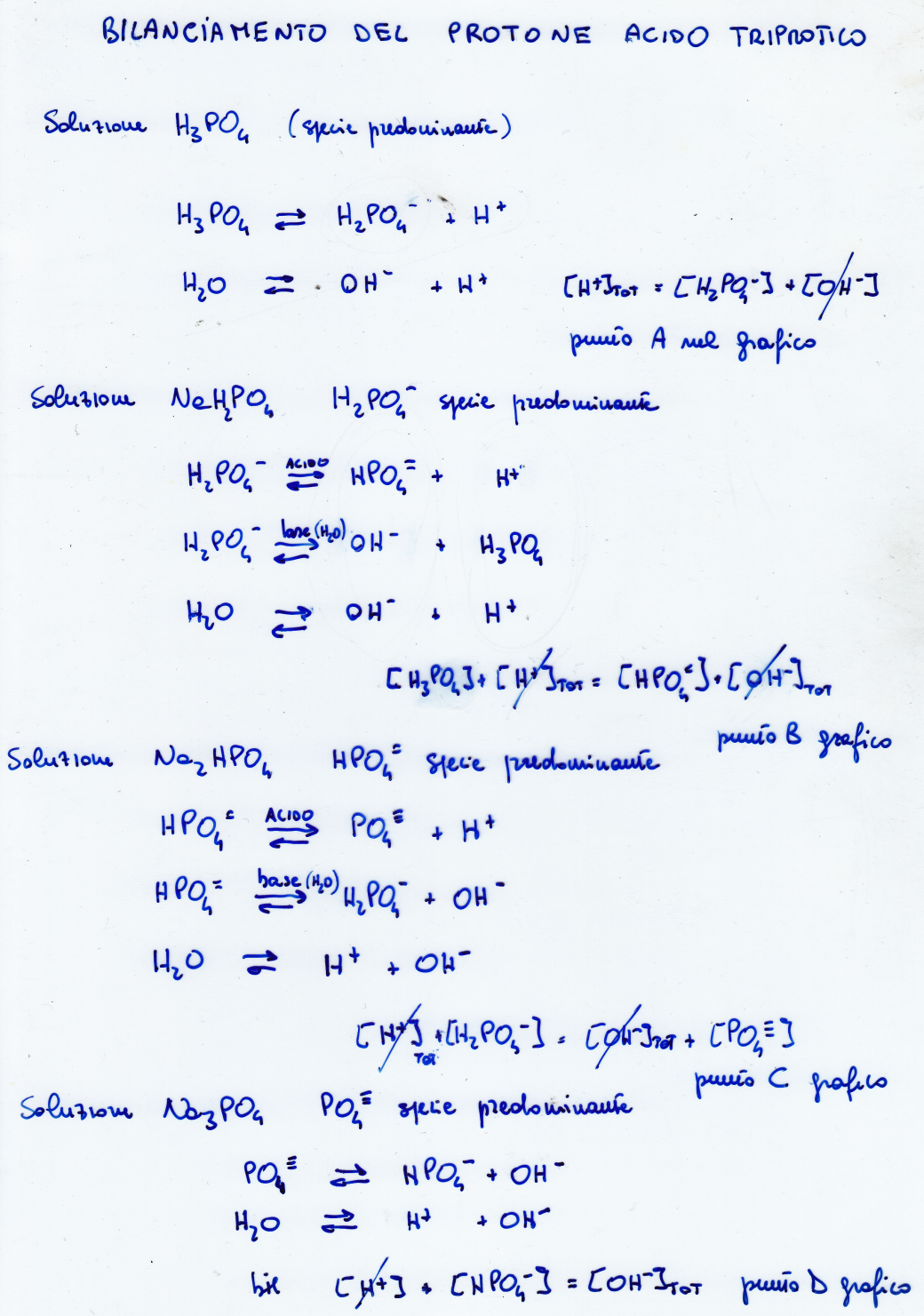 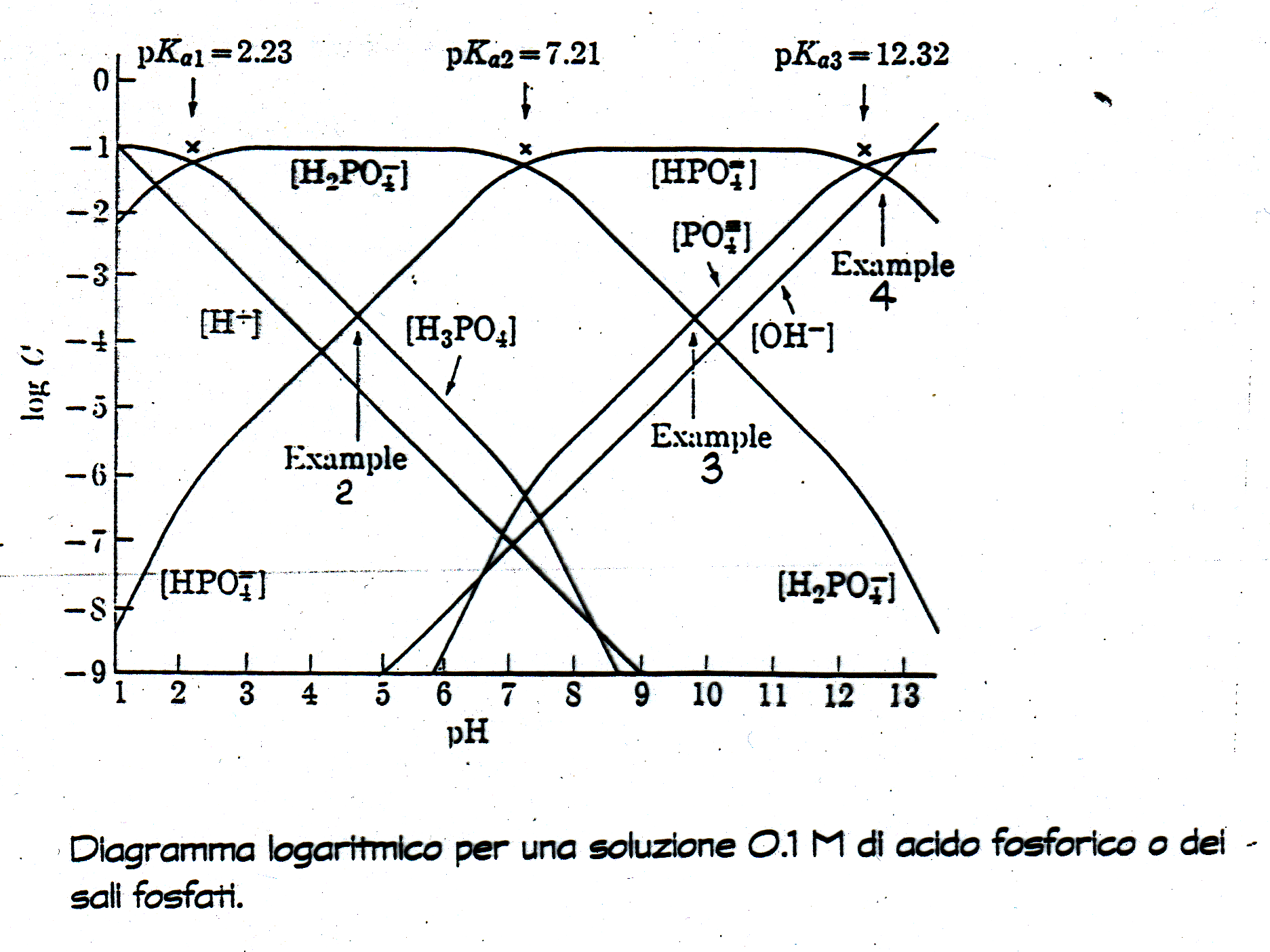 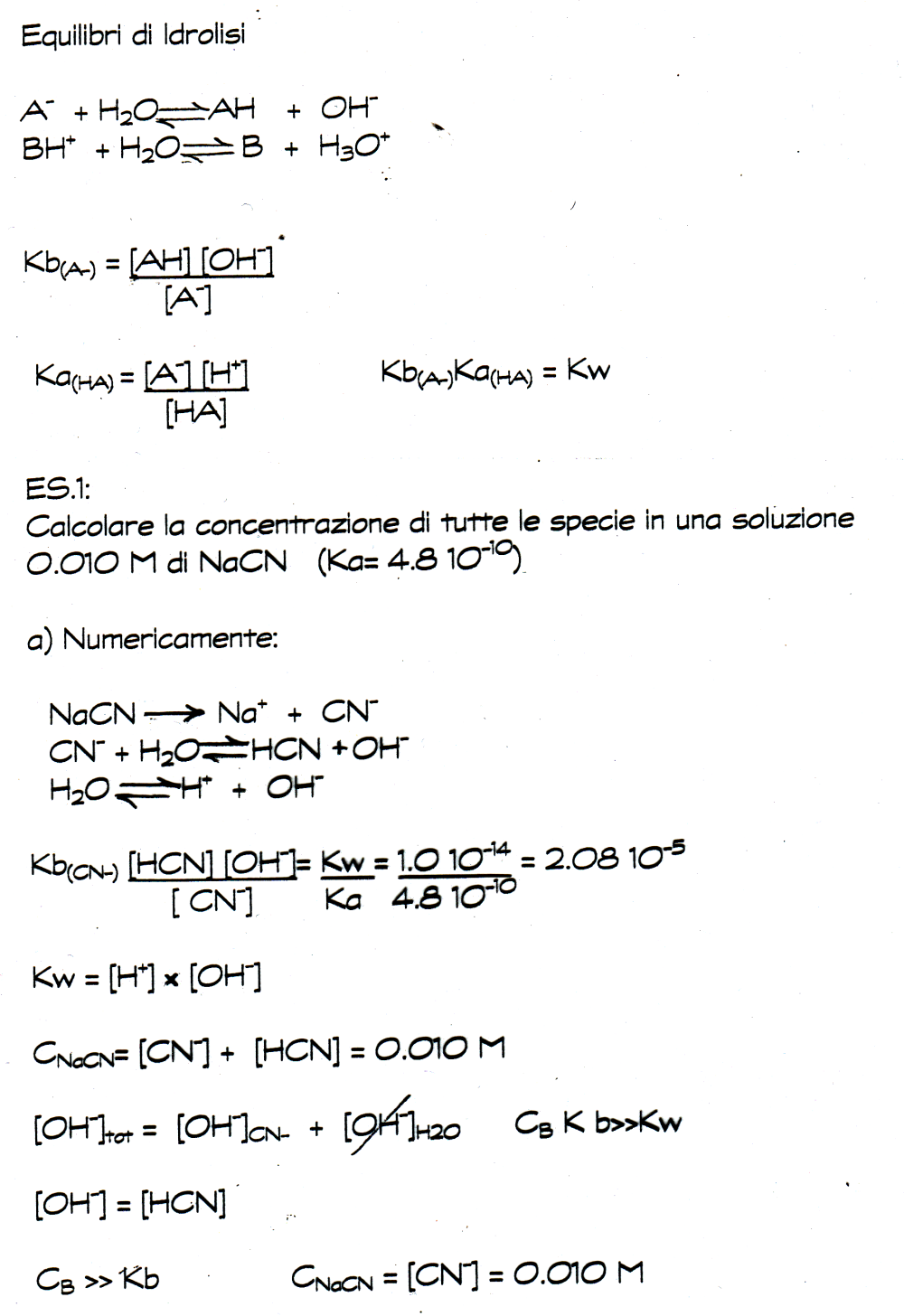 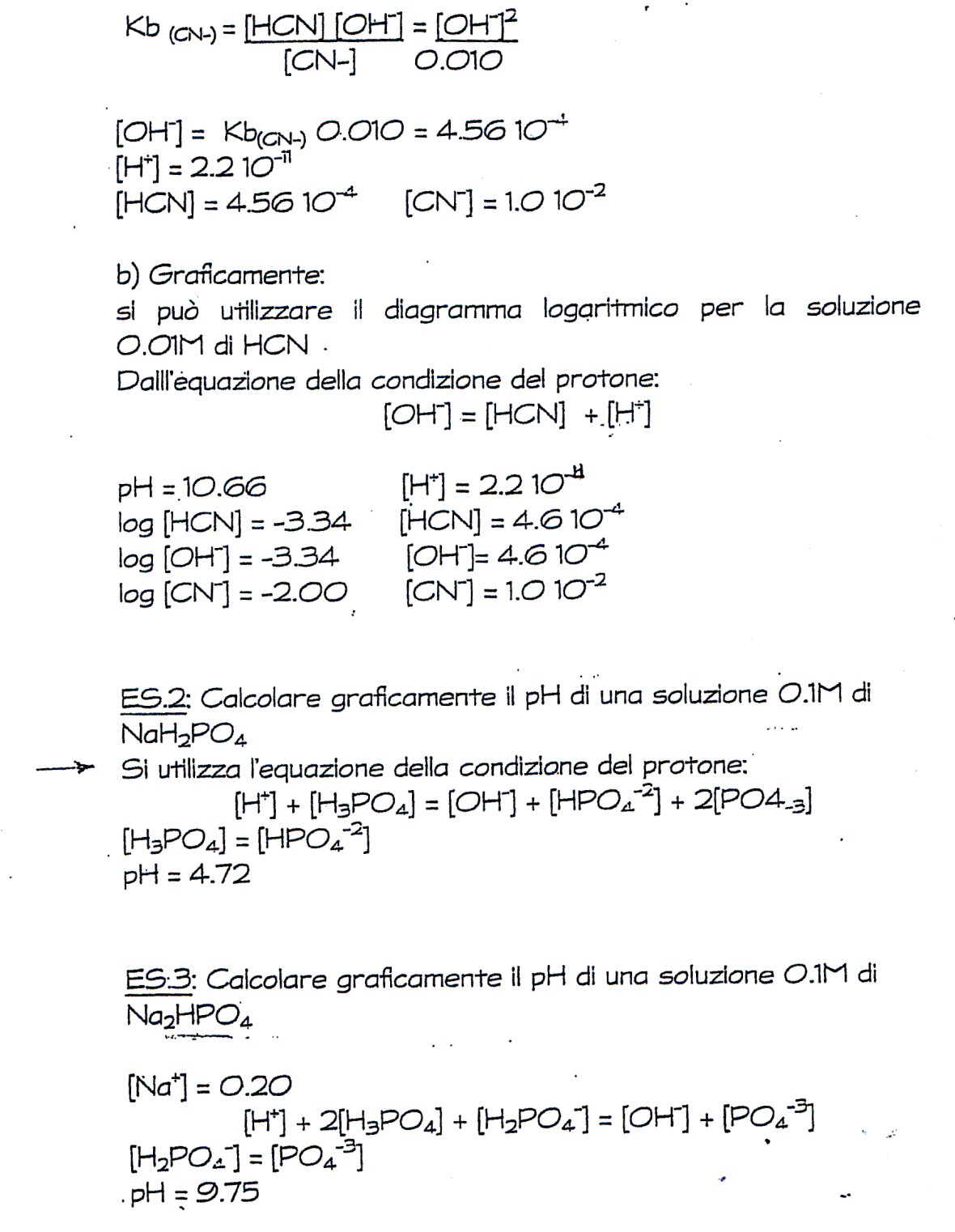 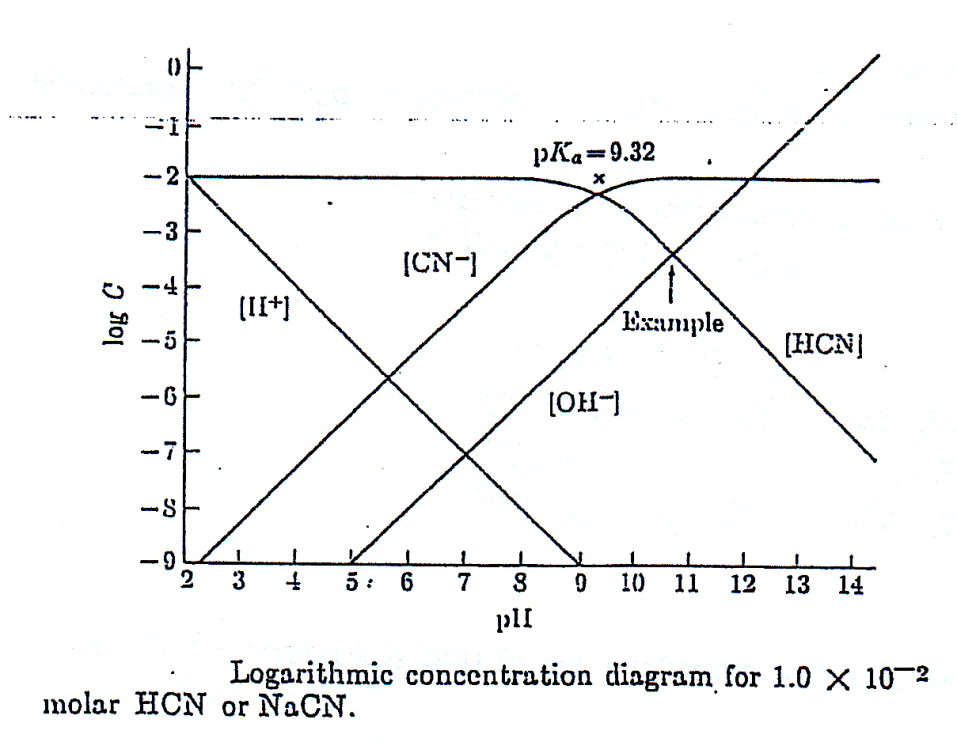 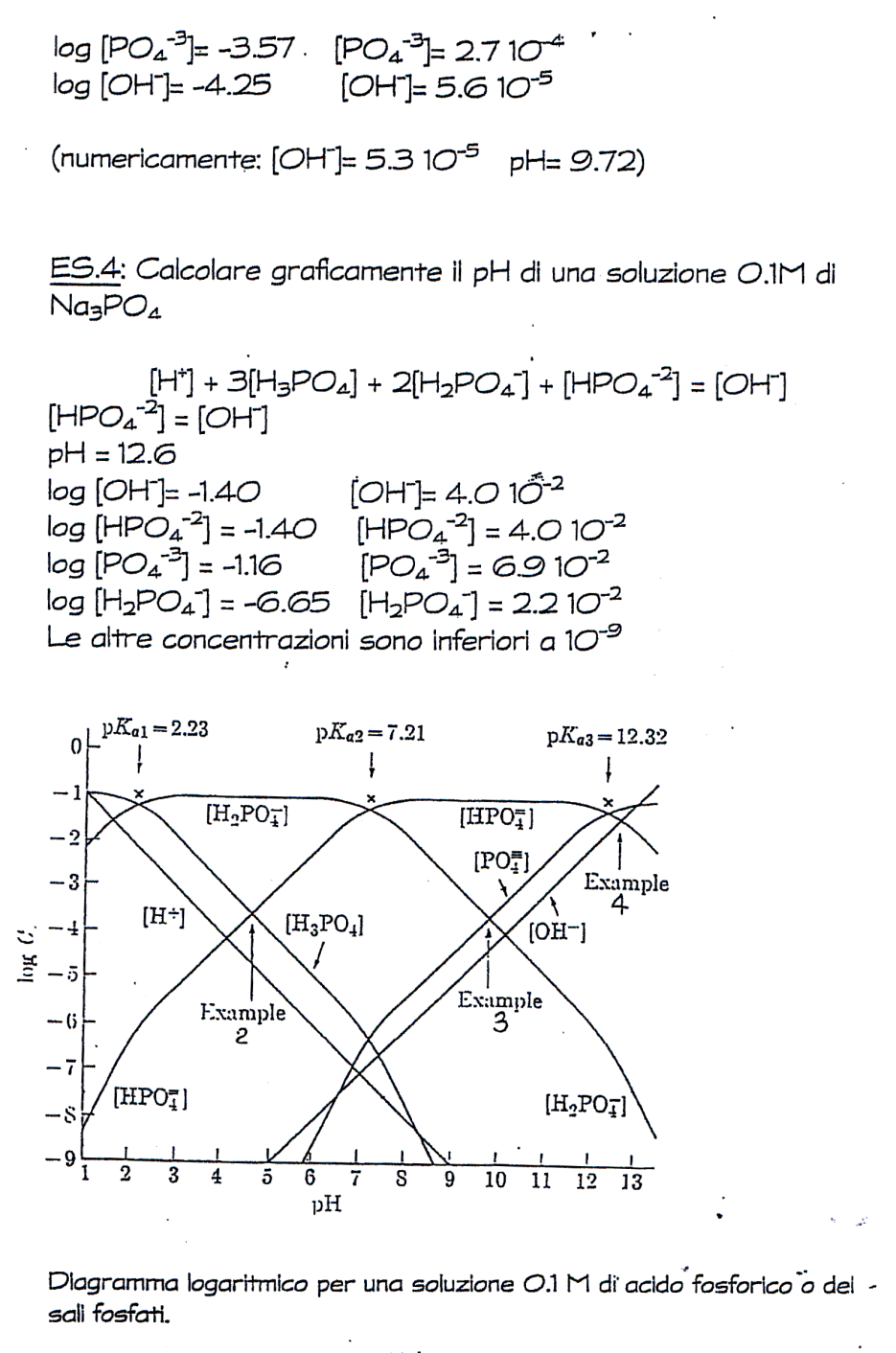